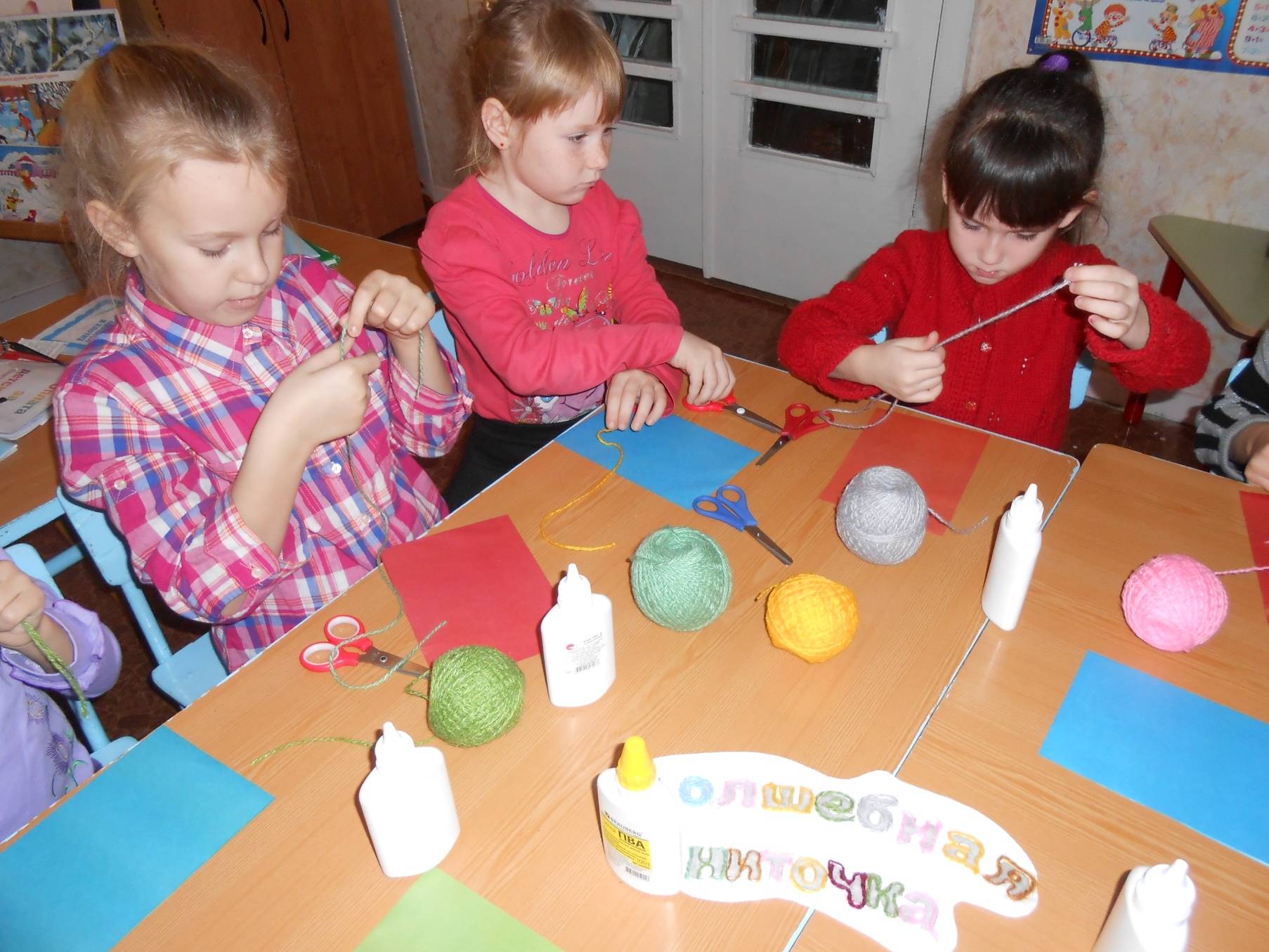 Кружок
«Волшебная нить»
Руководитель:
Щербинина Марина Фёдоровна

 СП - Детский сад "Светлячок" ГБОУ СОШ №1  с.Большая Черниговка
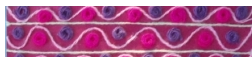 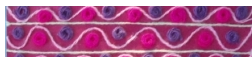 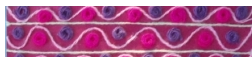 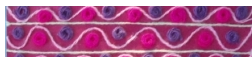 Кружок : 

«Волшебная нить»
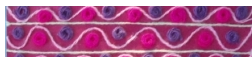 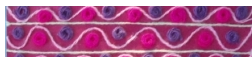 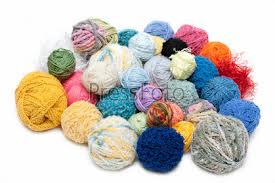 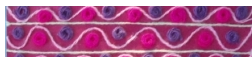 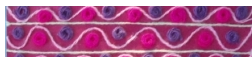 СП Д/сад «светлячок»
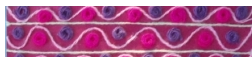 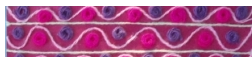 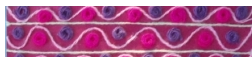 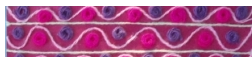 В  дошкольном детстве малыш открыт всему миру. С неимоверной скоростью ребенок впитывает в себя все многообразие открывшейся ему жизни. Все, что нам взрослым уже давно понятно и не удивительно - ребенок воспринимает в первый раз - как игру, как чудо. Как  помочь ребенку не потеряться в этом мире, как научить видеть в обыденном и обычном, неприметном массу полезного для себя и людей, как научить пользоваться своими знаниями, как воспитать деятельного человечка – это то, что всегда волнует нас педагогов и родителей.
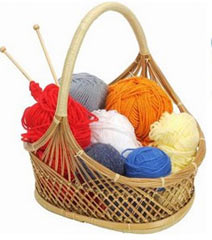 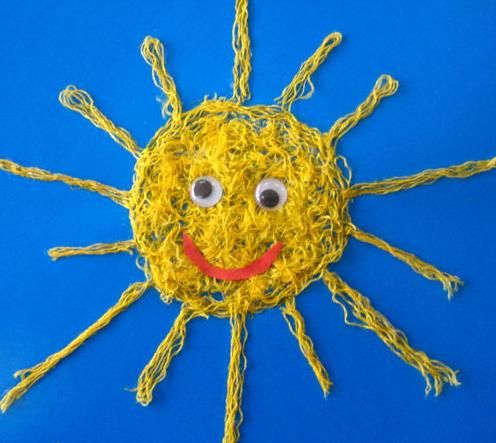 Цель
Развивать у детей представления о возможностях обычных материалов (нитки), находить неожиданные варианты их использования, учиться конструировать и моделировать;
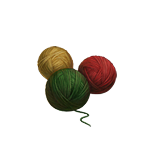 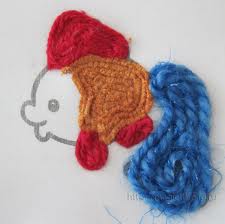 Задачи:
Образовательные задачи: 
 охранять  и укреплять  здоровье детей,  познакомить с технологией нити.  Обучить  детей  данной технике,  уметь сочетать цветовые оттенки,  формировать технические умения и навыки.
Развивающие задачи: 
развить творческие процессы как: восприятие, любознательность, память, абстрактное мышление и умение концентрировать внимание, выражать свою точку зрения. Развить глазомер, мелкую моторику пальцев рук, координацию движения рук, художественные способности, эстетический вкус и творческое воображение.
Воспитательные задачи: 
воспитать интерес к работе с нитью, чувства коллективизма, волевые  качеств: усидчивость, аккуратность, терпение, самостоятельность инициативы, умение доводить работу до конца, а так же желание творить и радоваться полученным результатам.
Работа с родителями
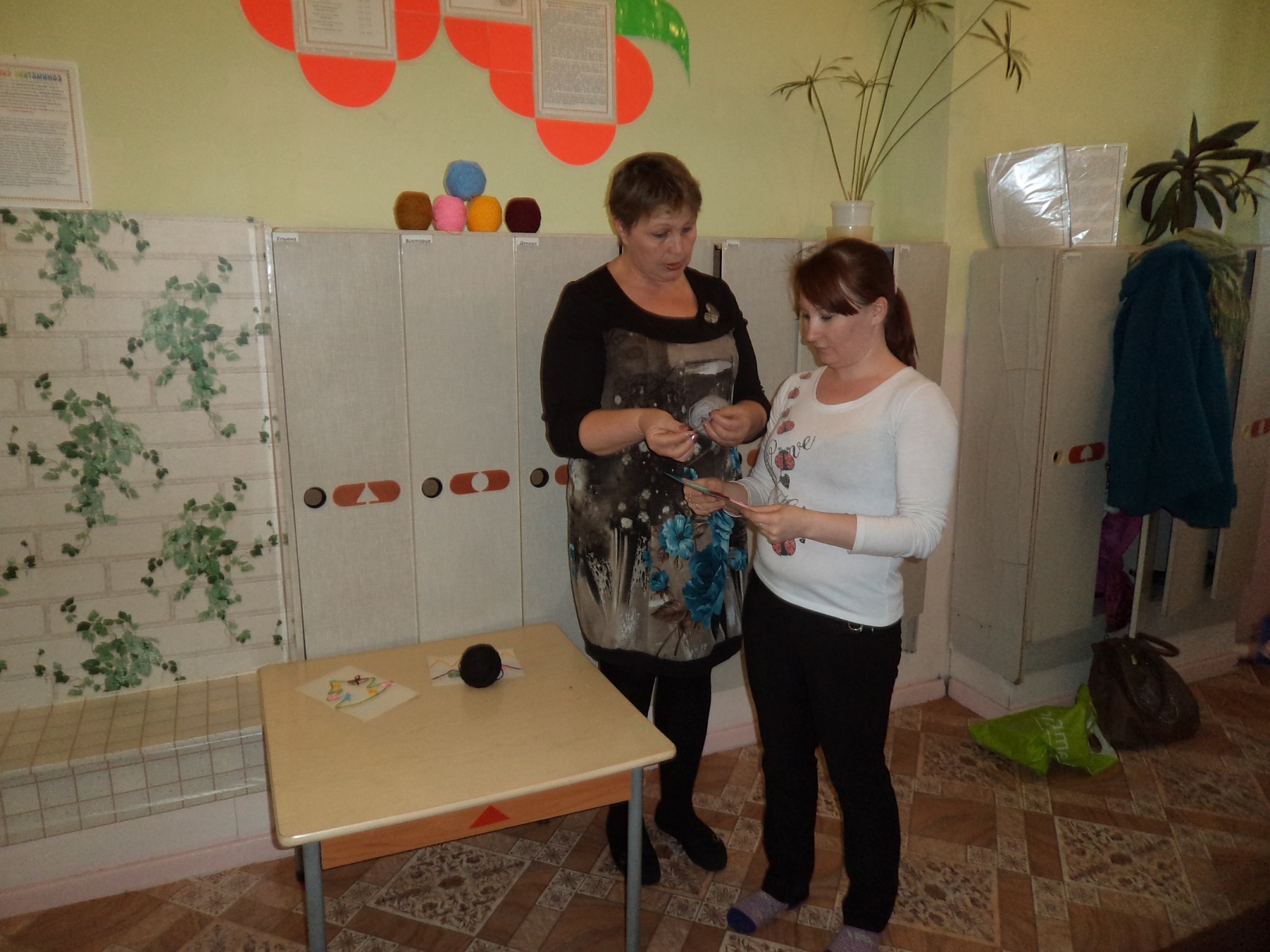 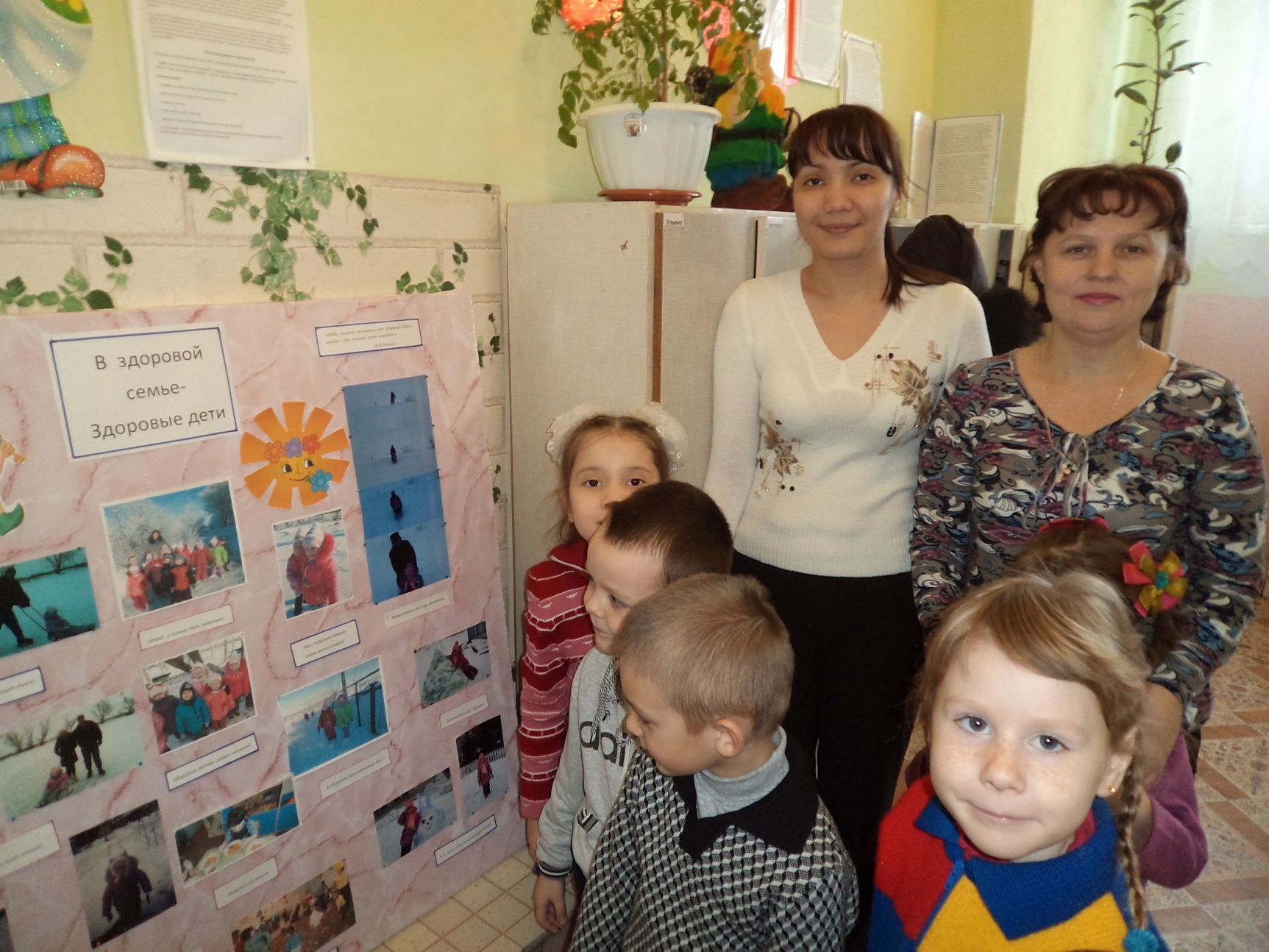 Рассматривание, чтение книг
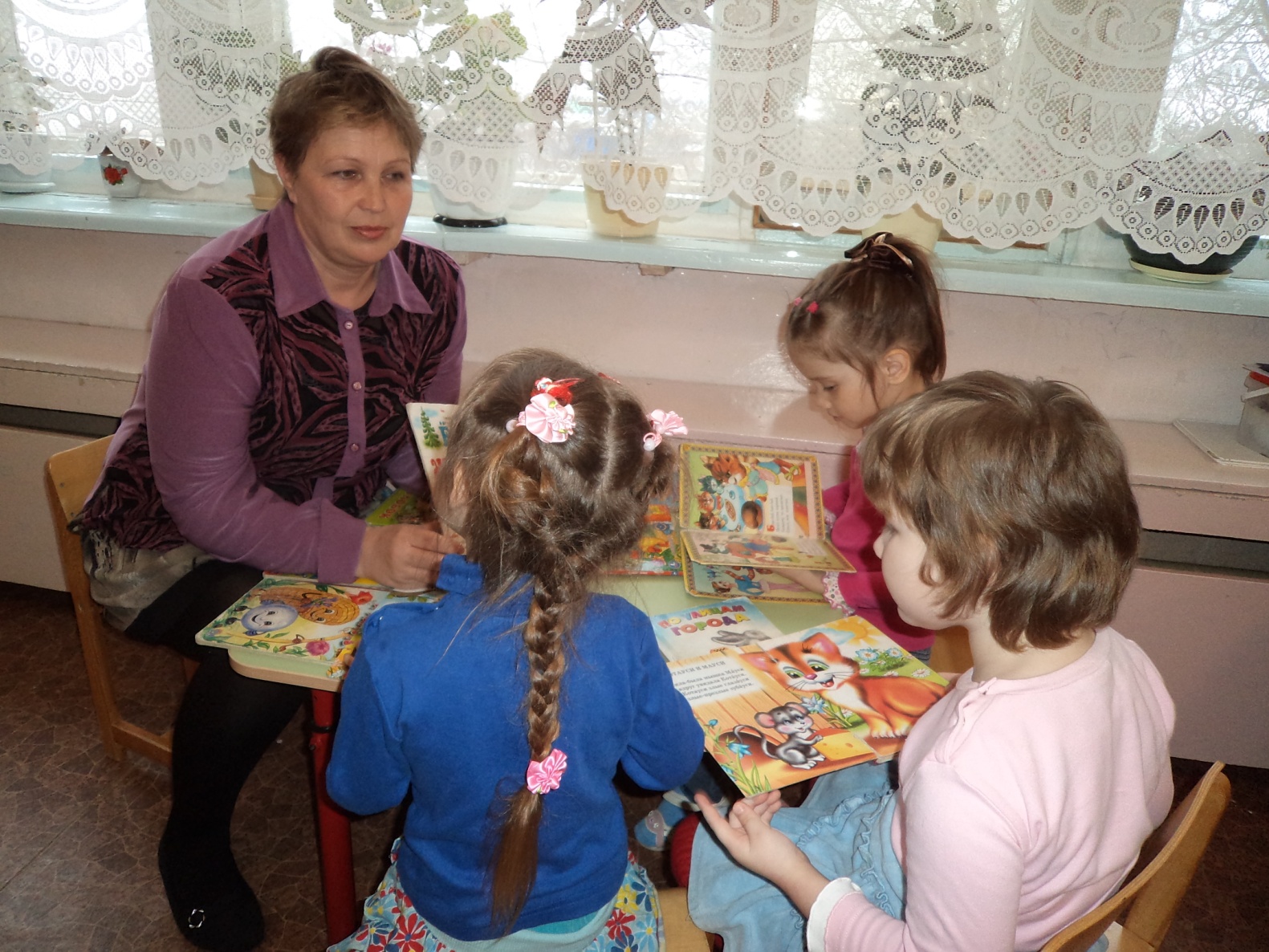 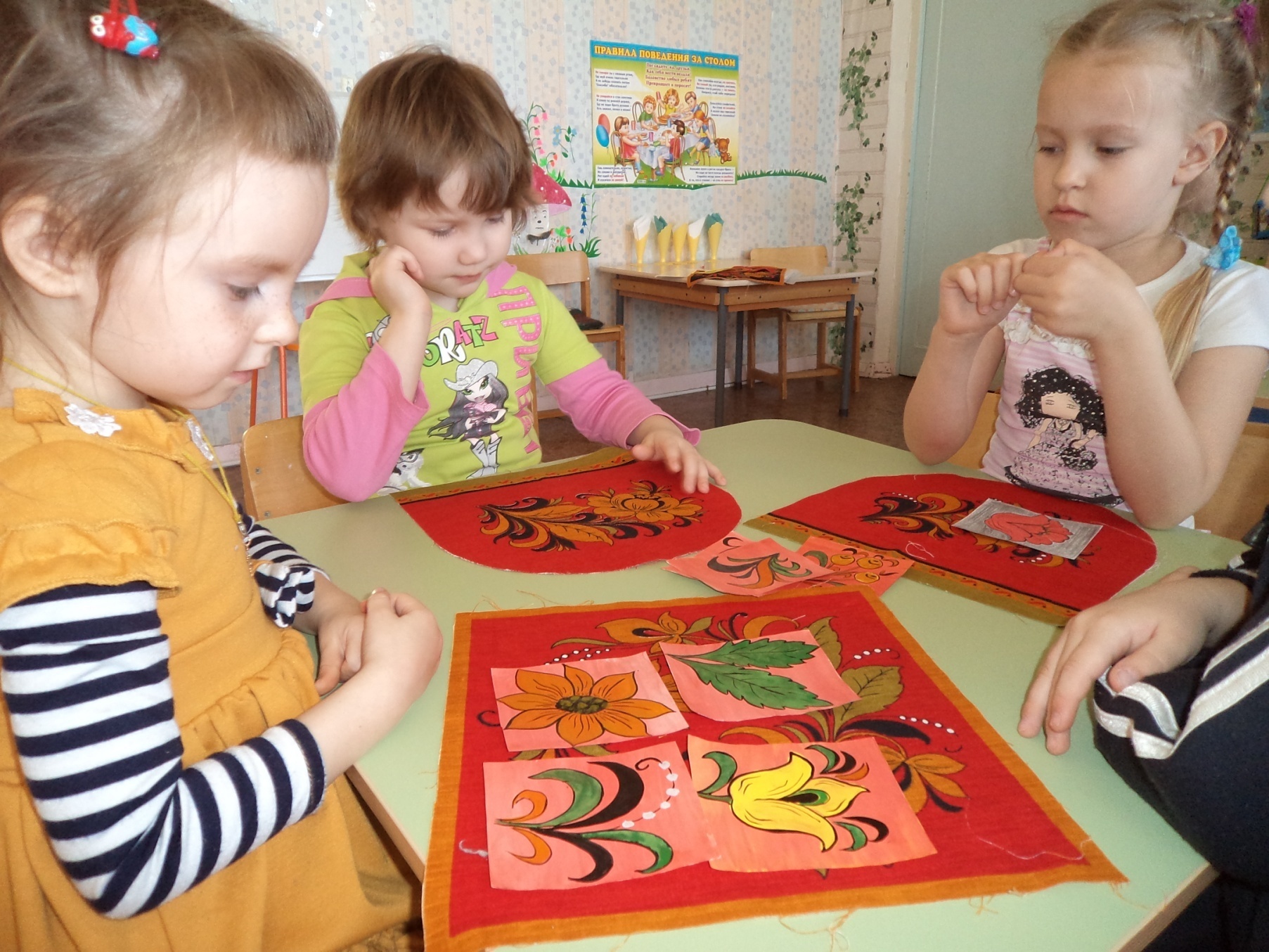 Самостоятельное изображение рисунка для дальнейшего оклеивания нитью
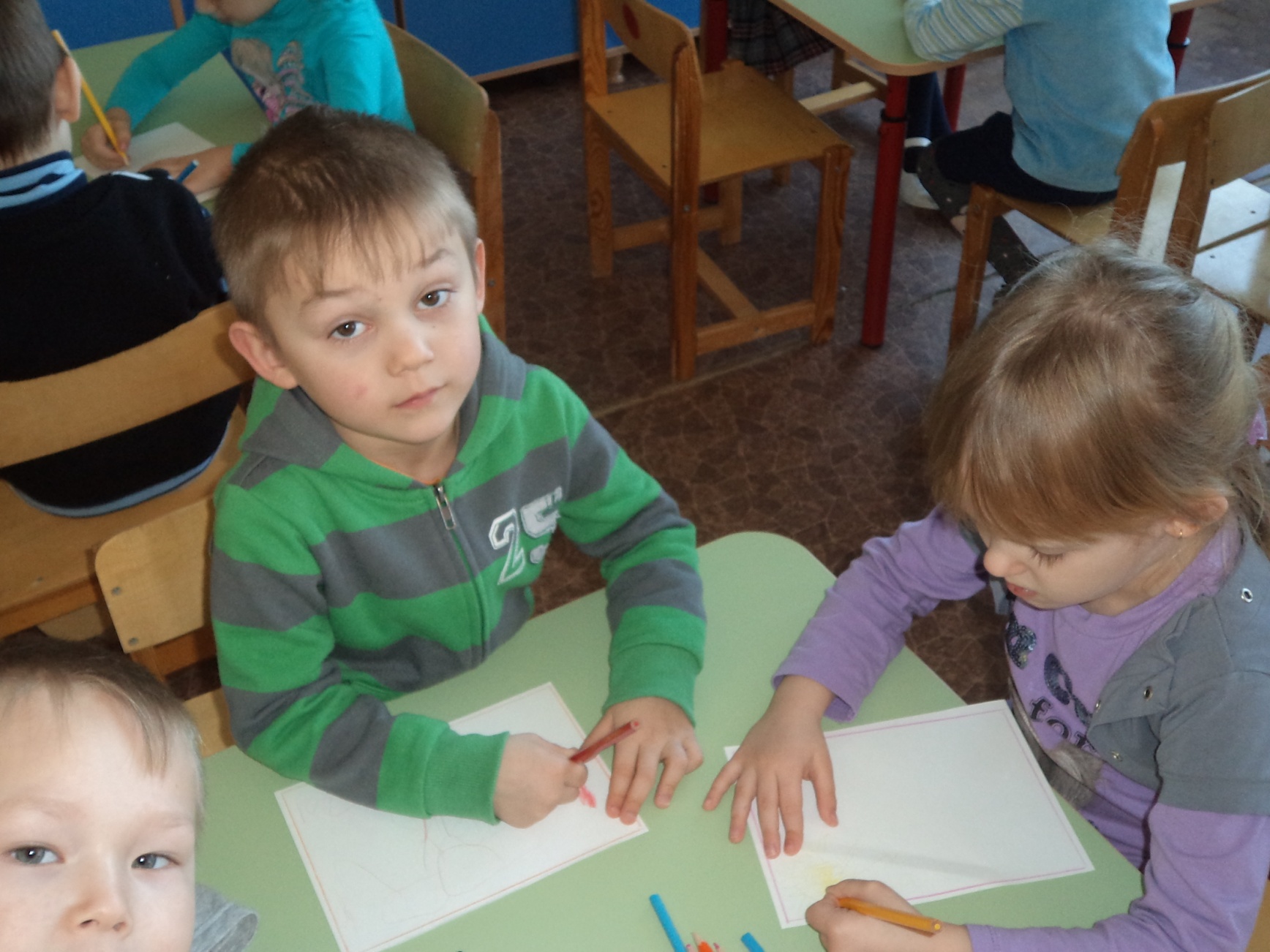 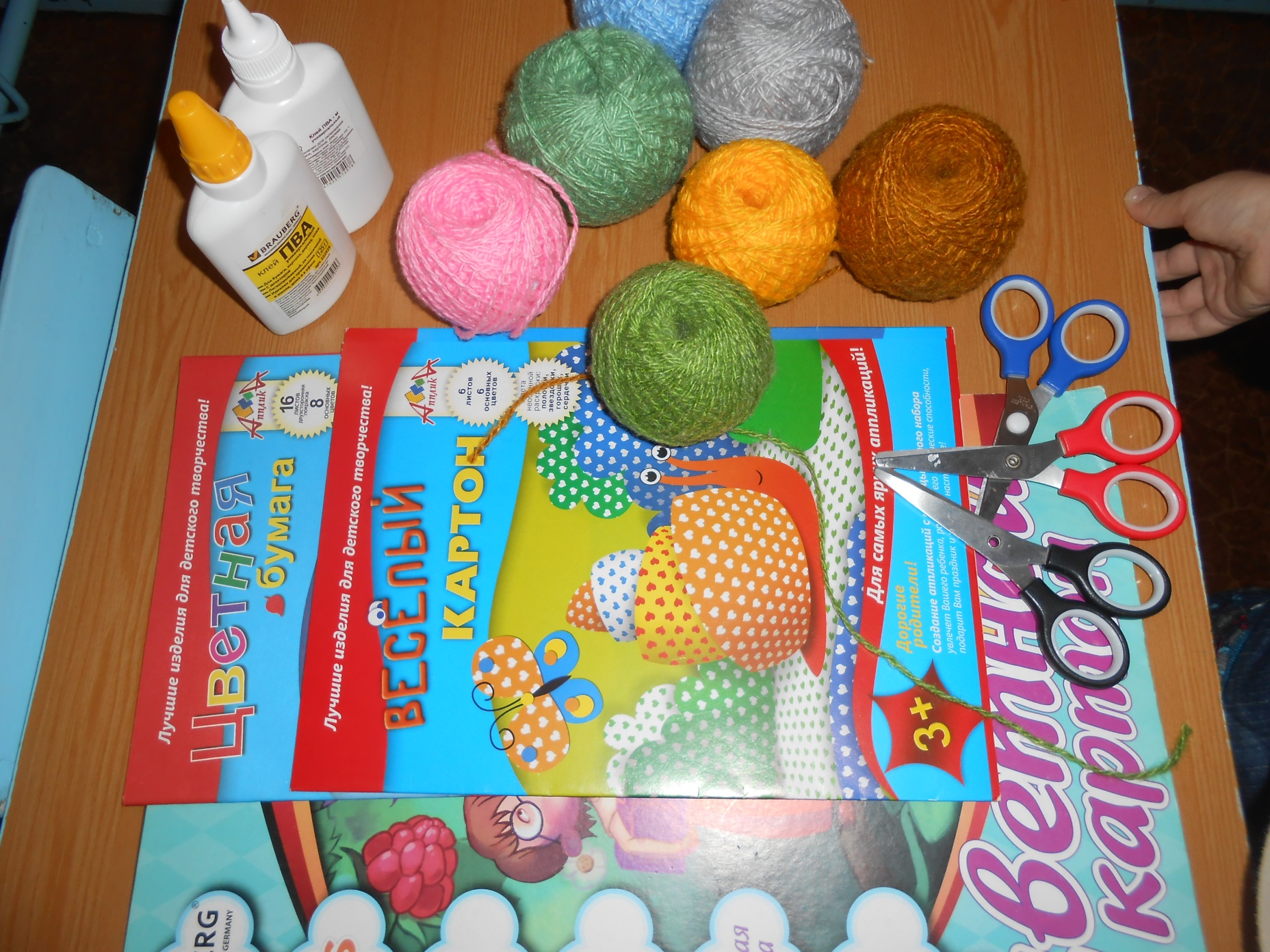 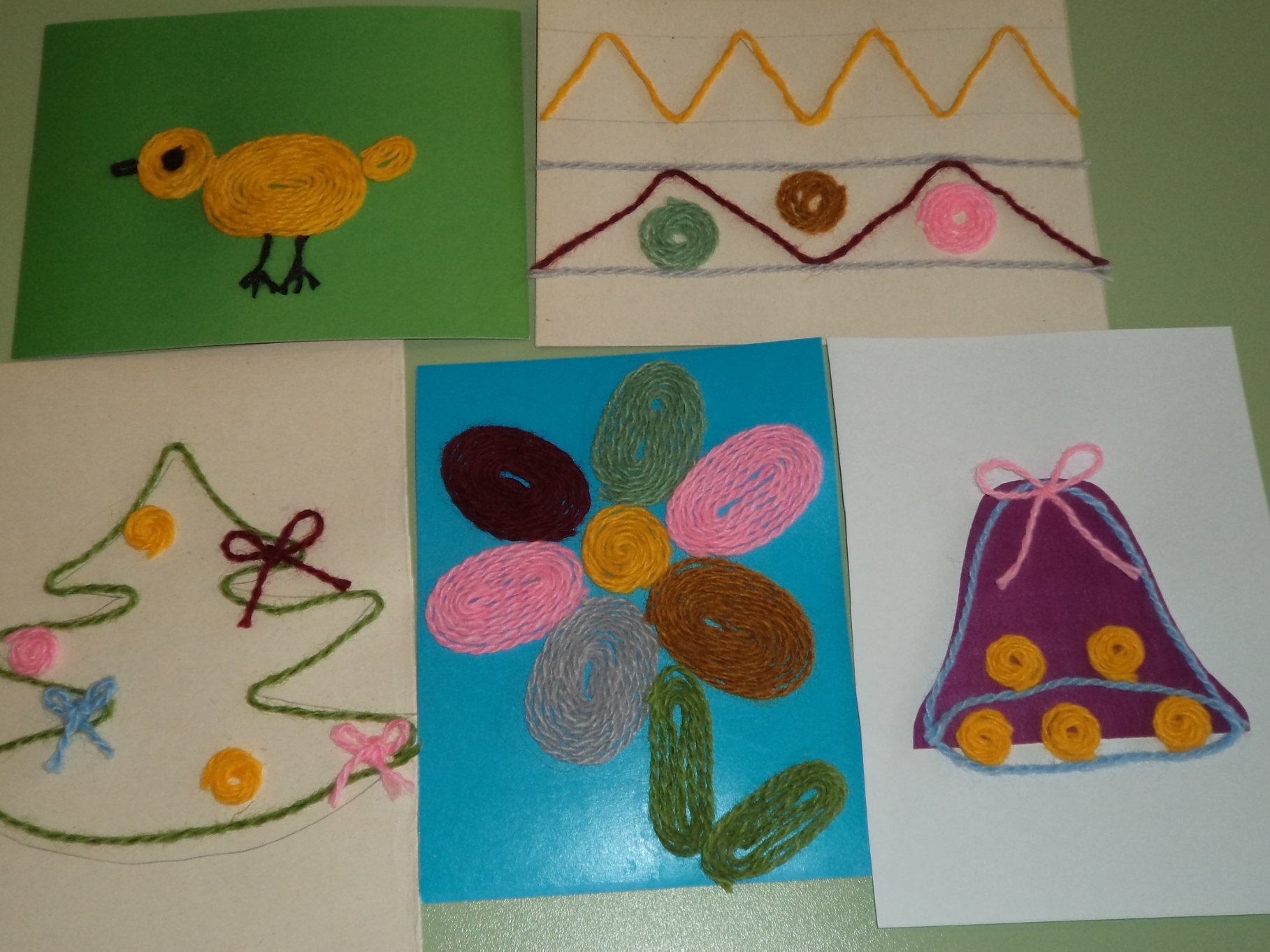 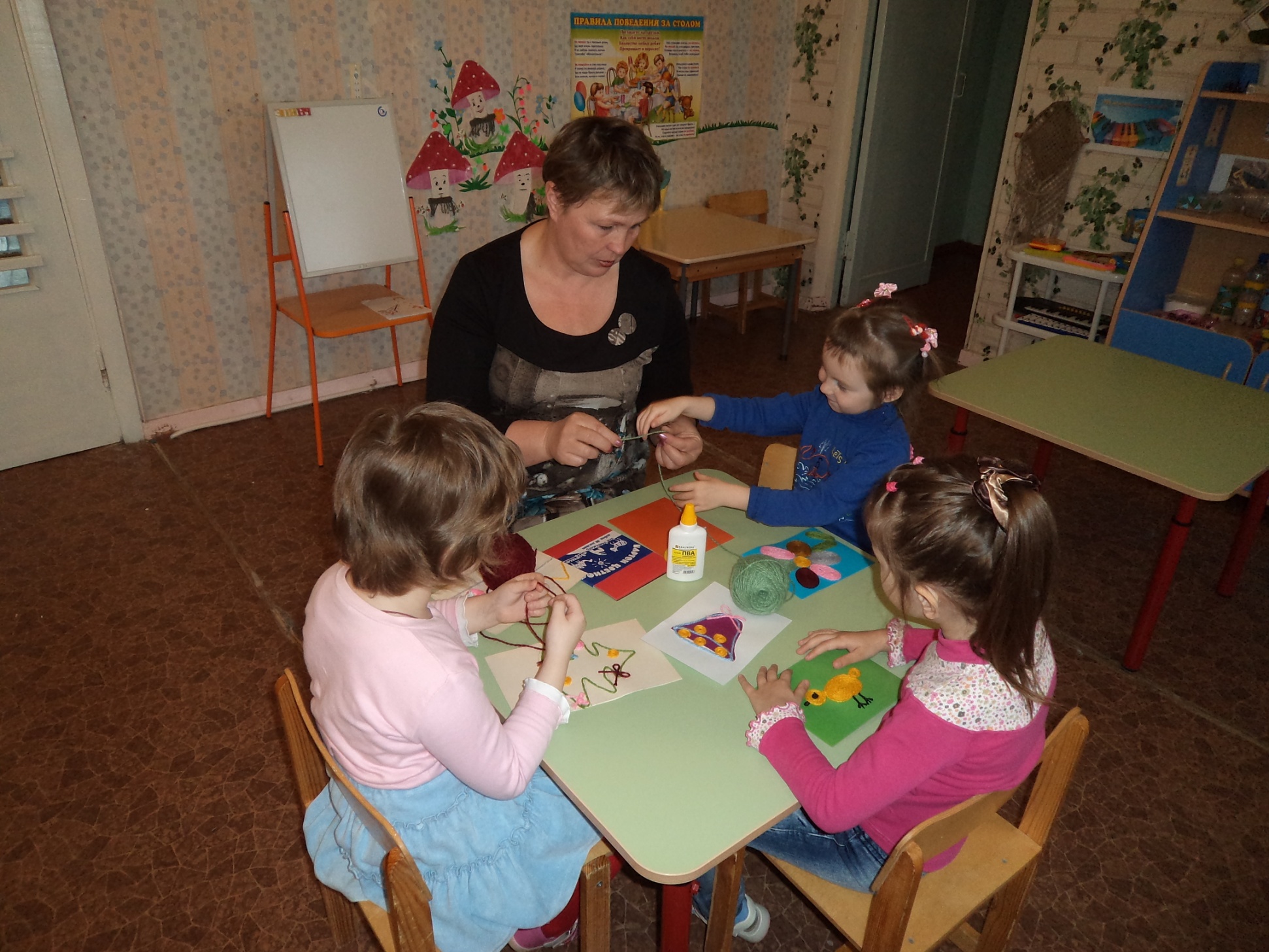 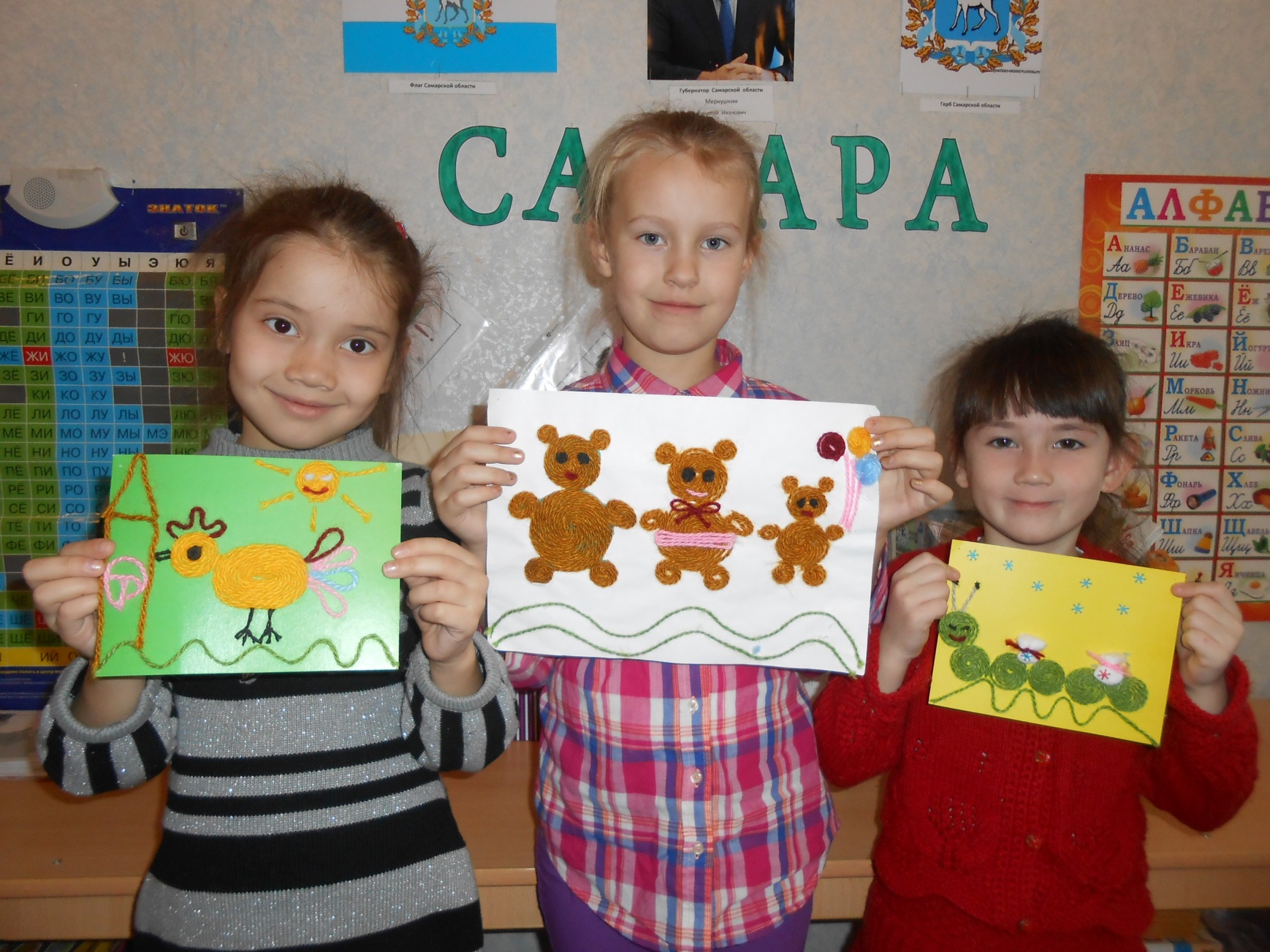 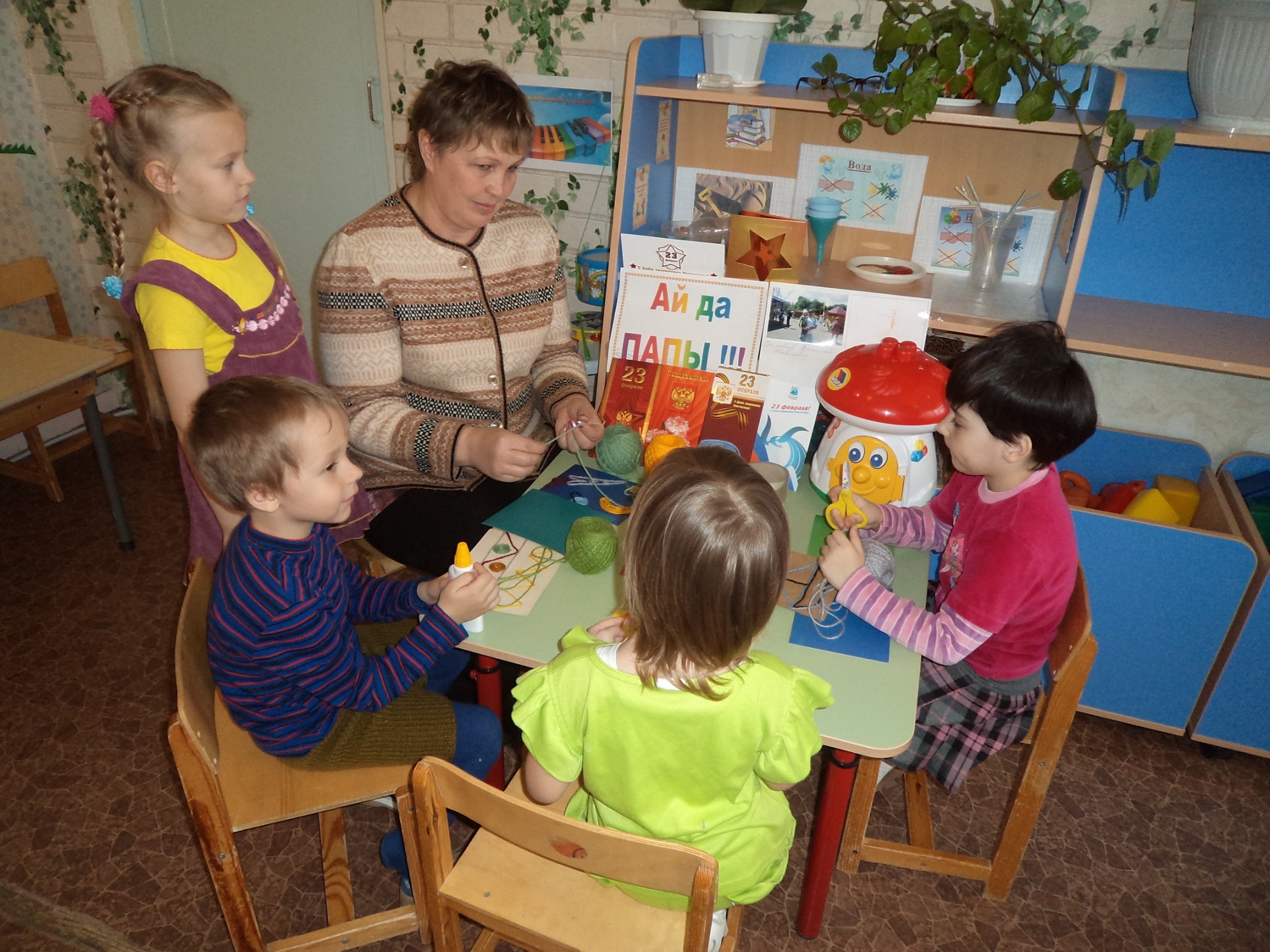 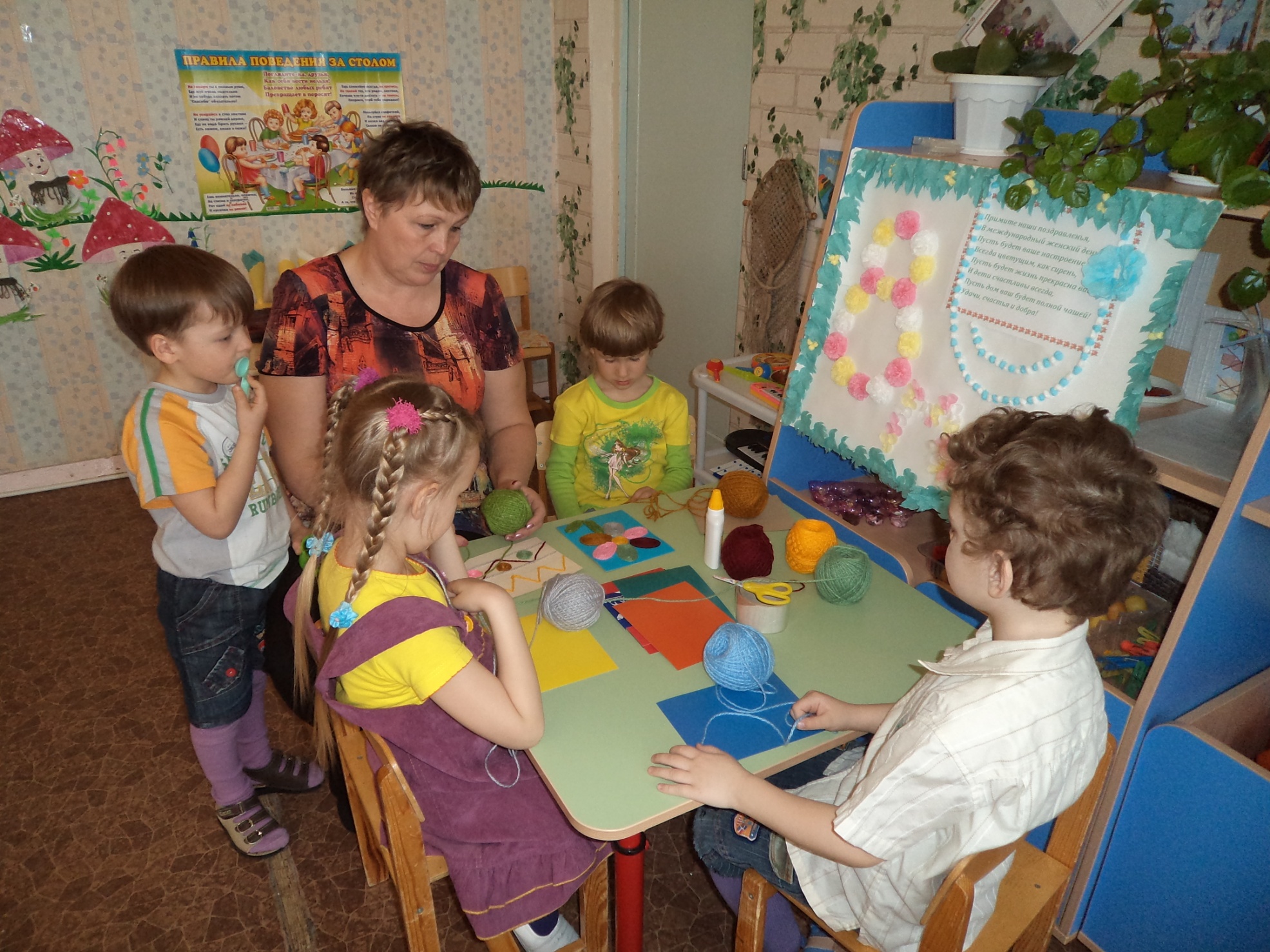 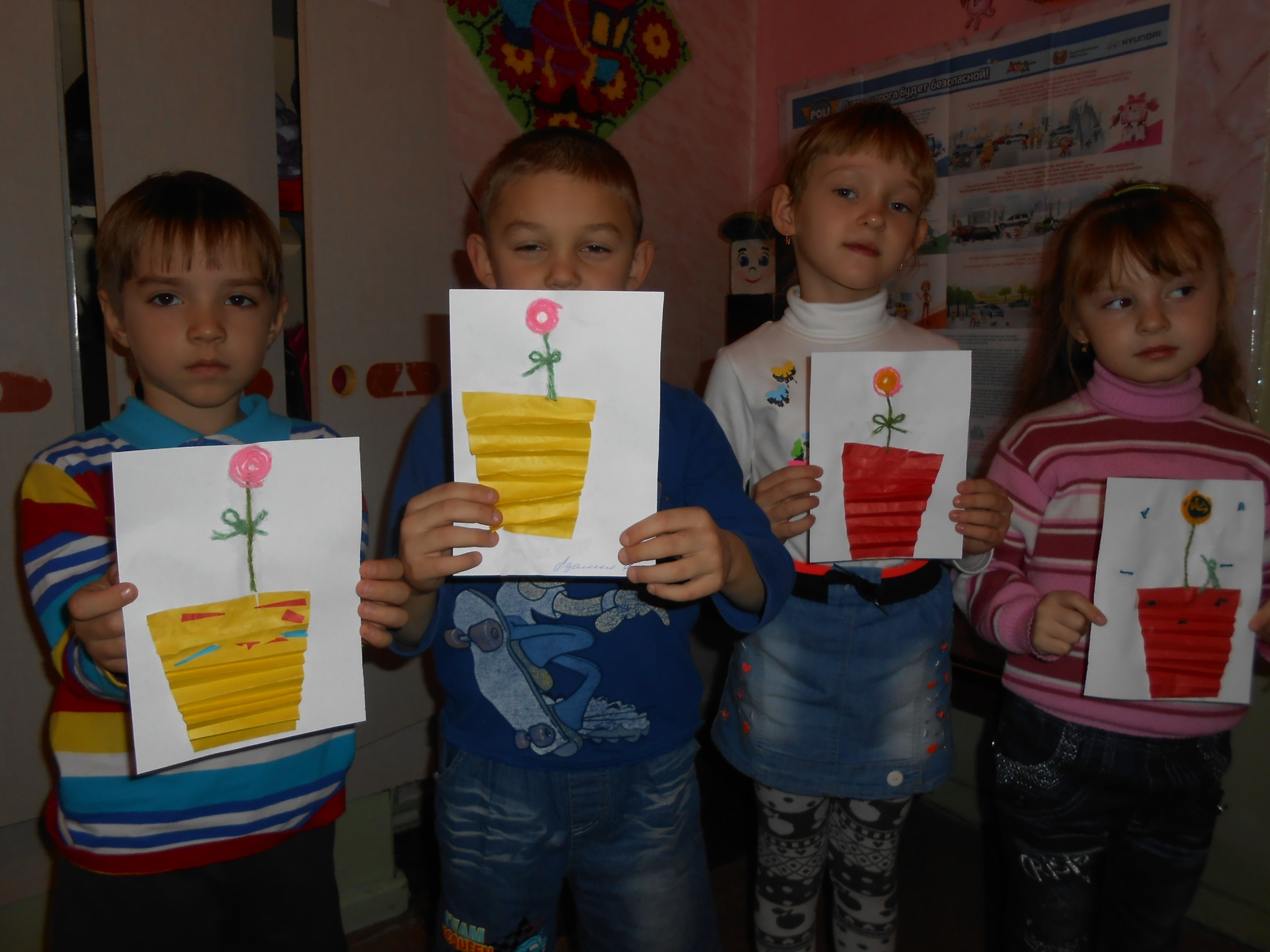 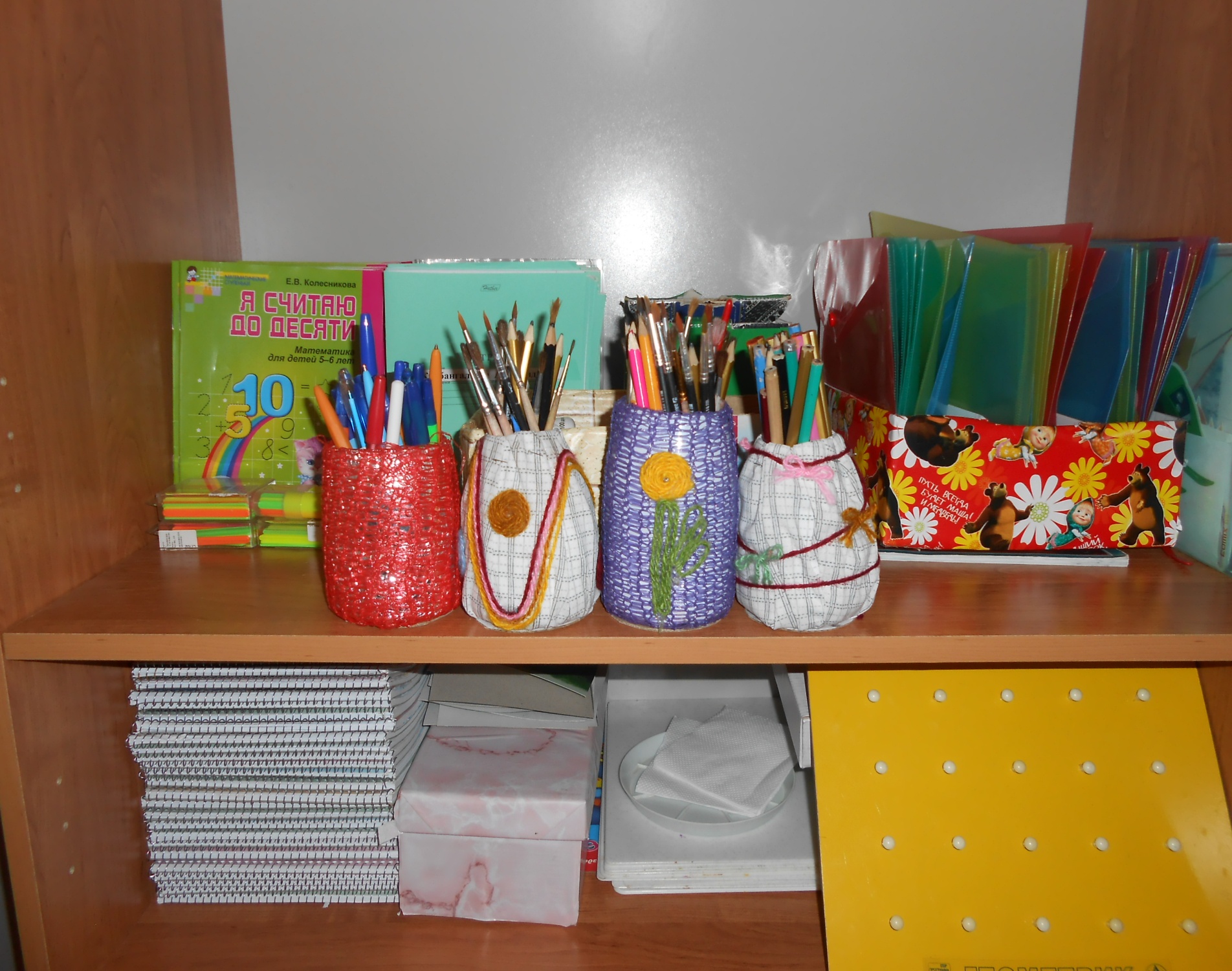 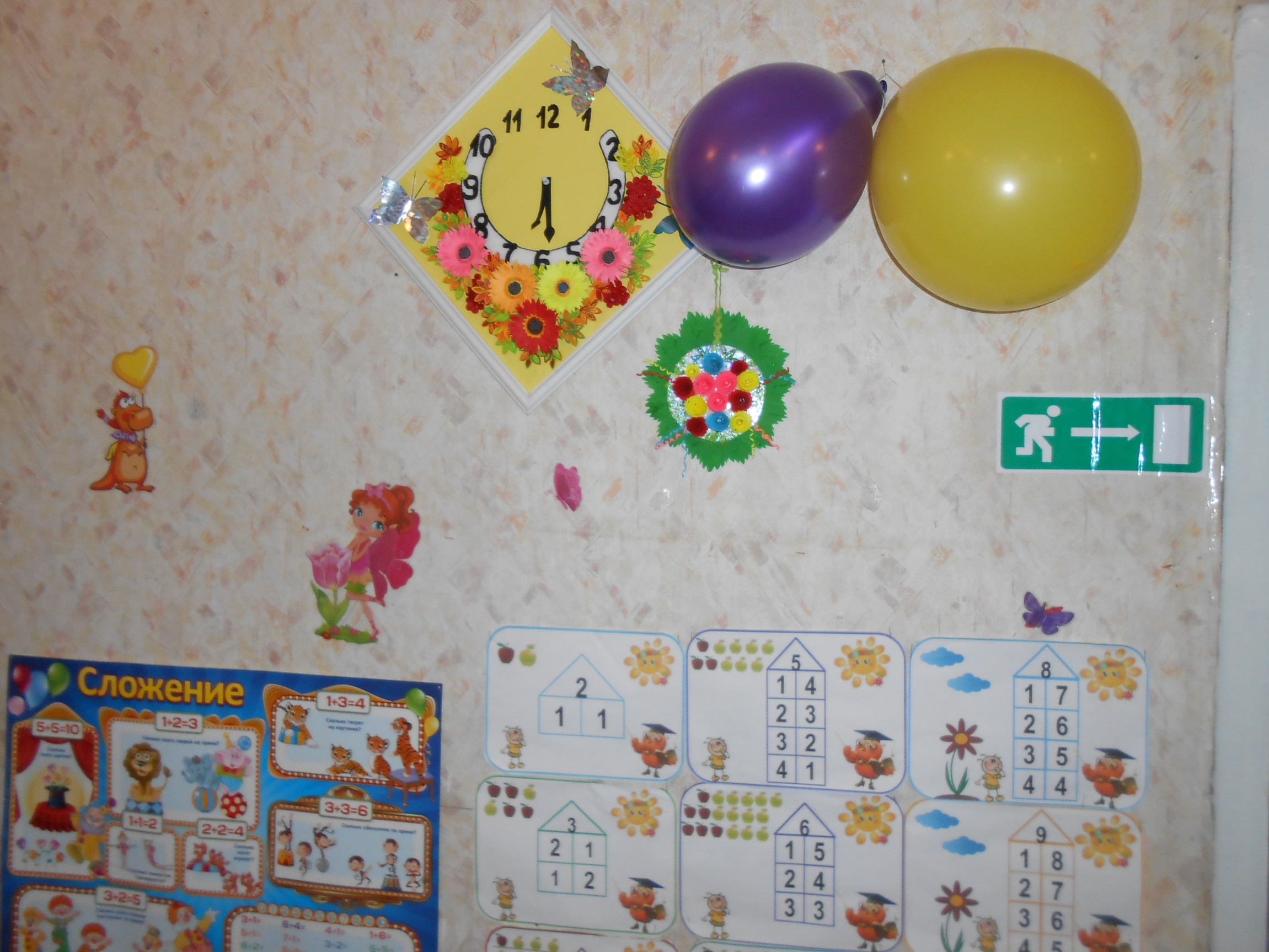 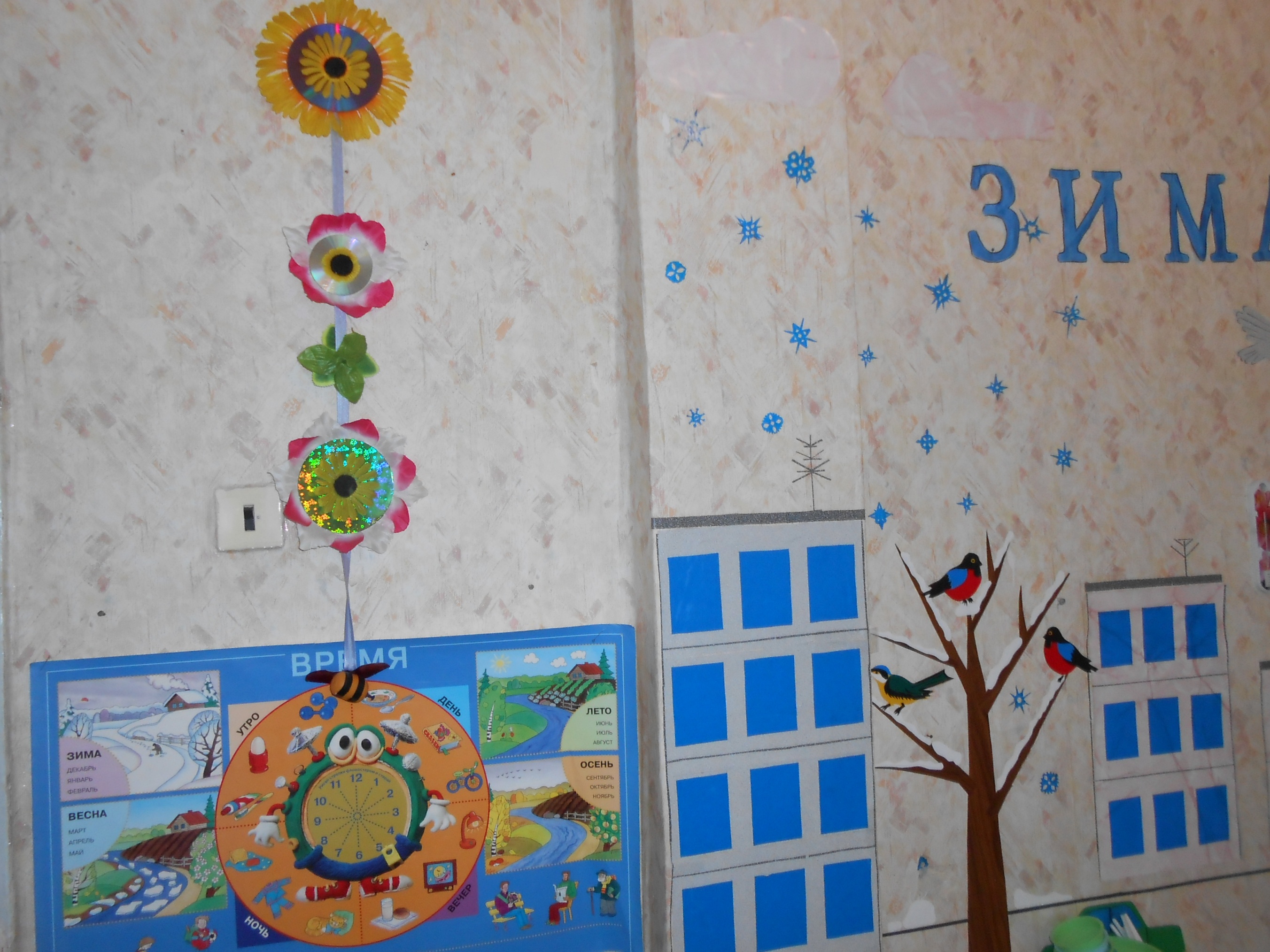 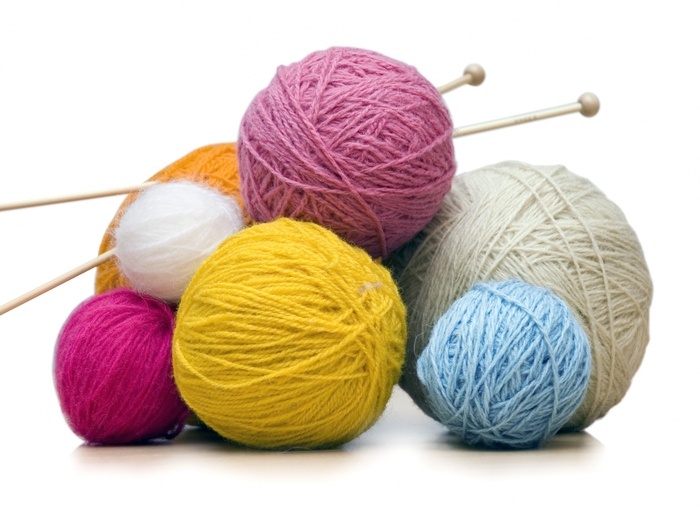 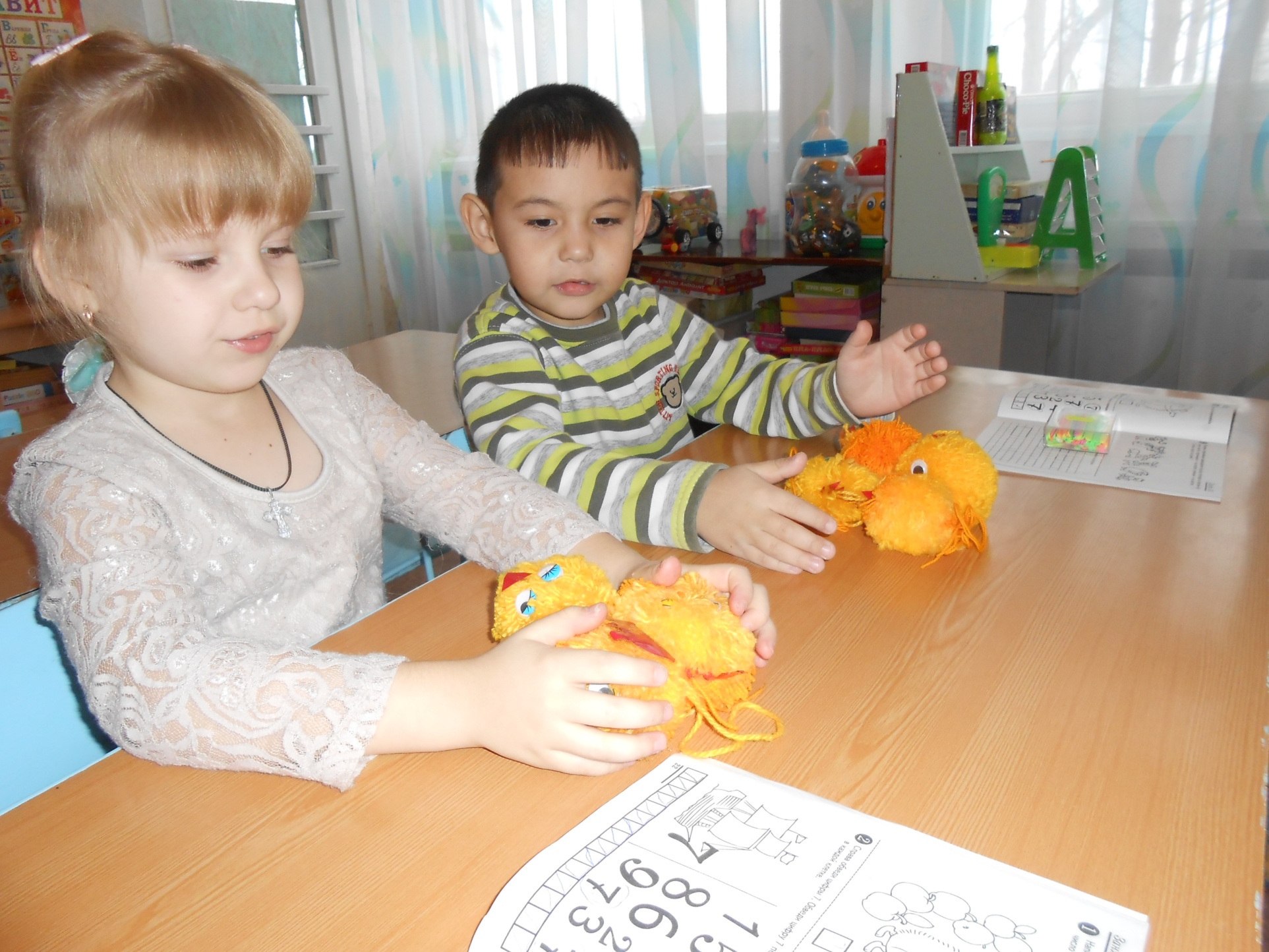 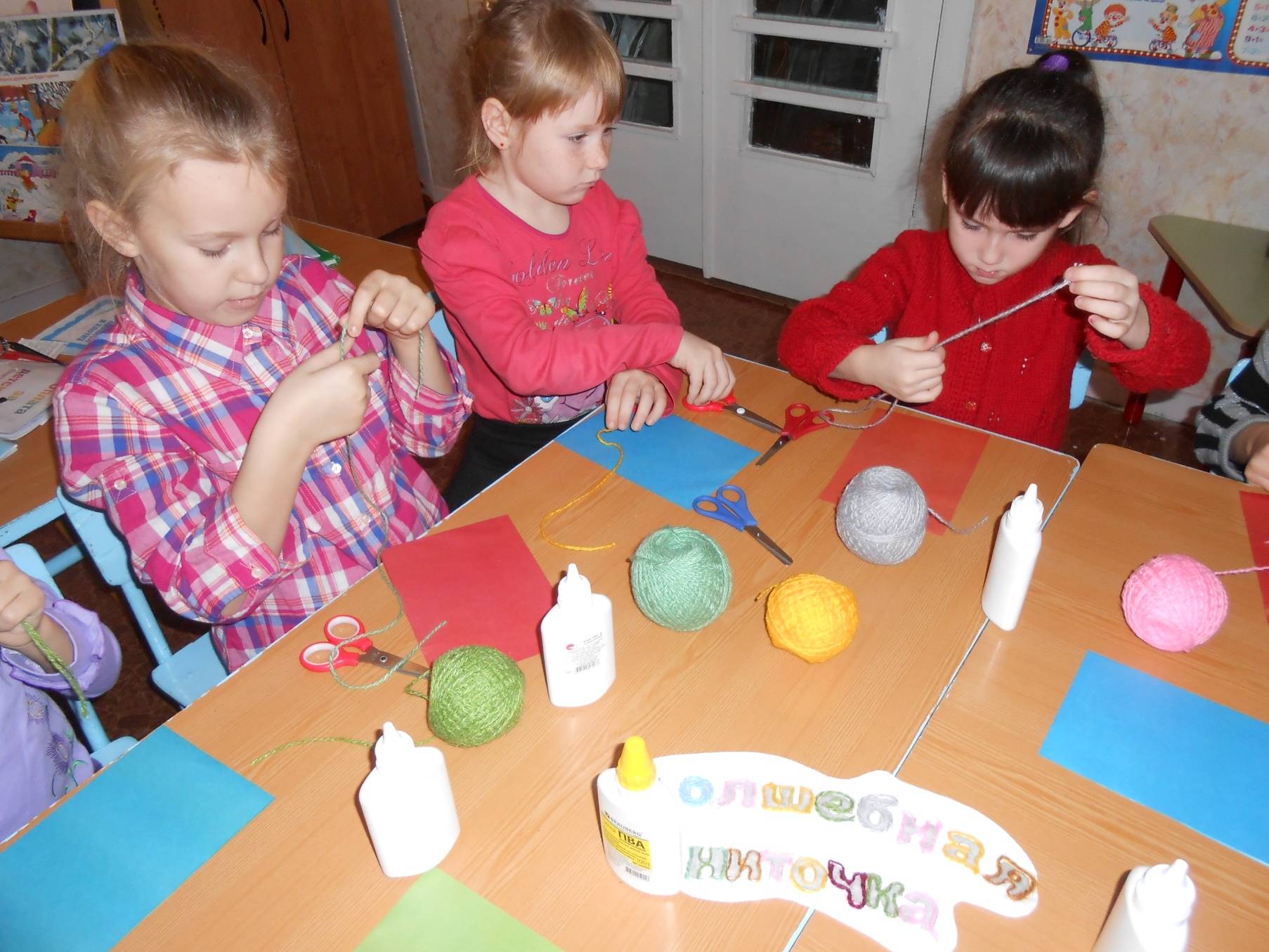 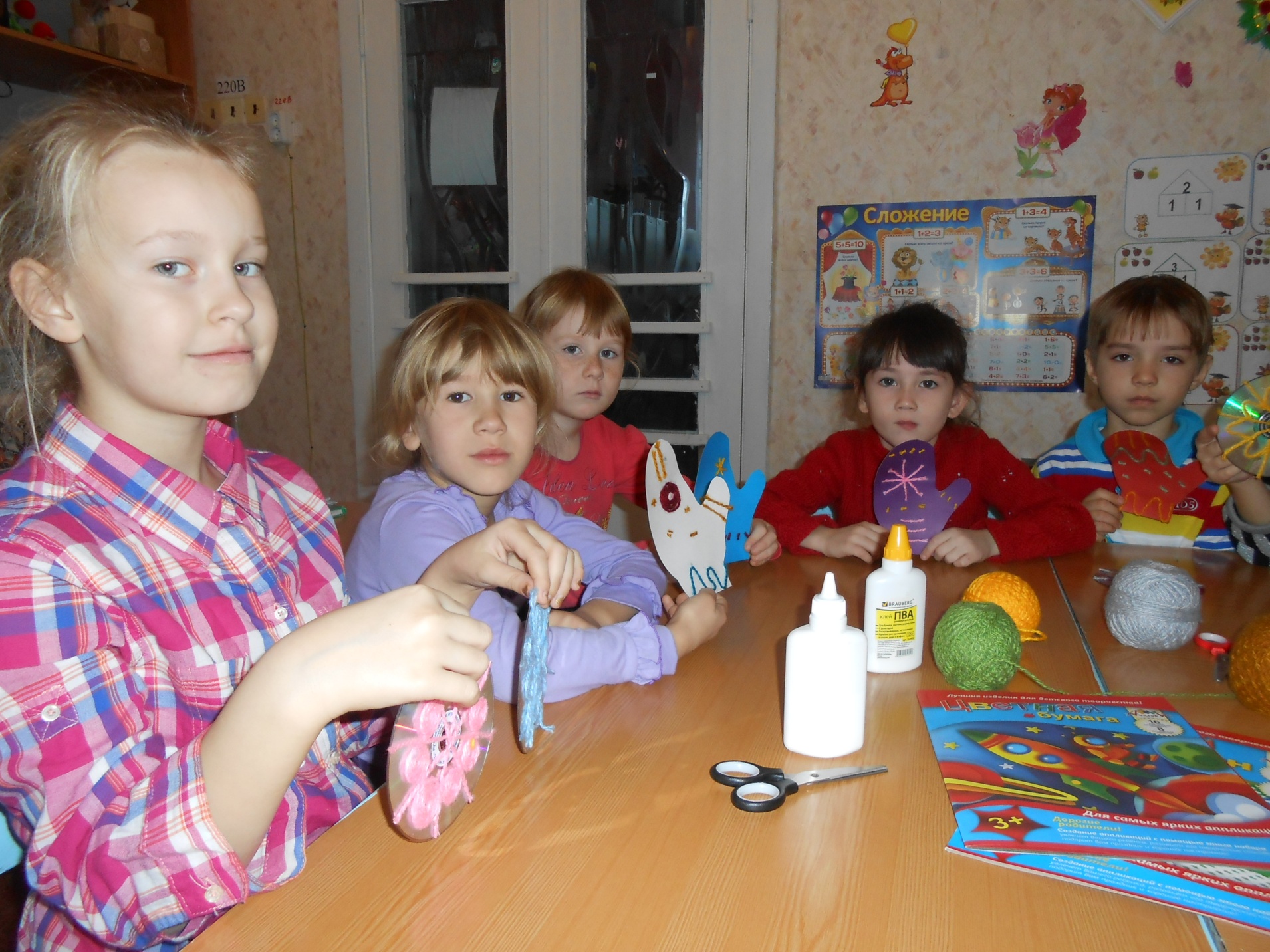 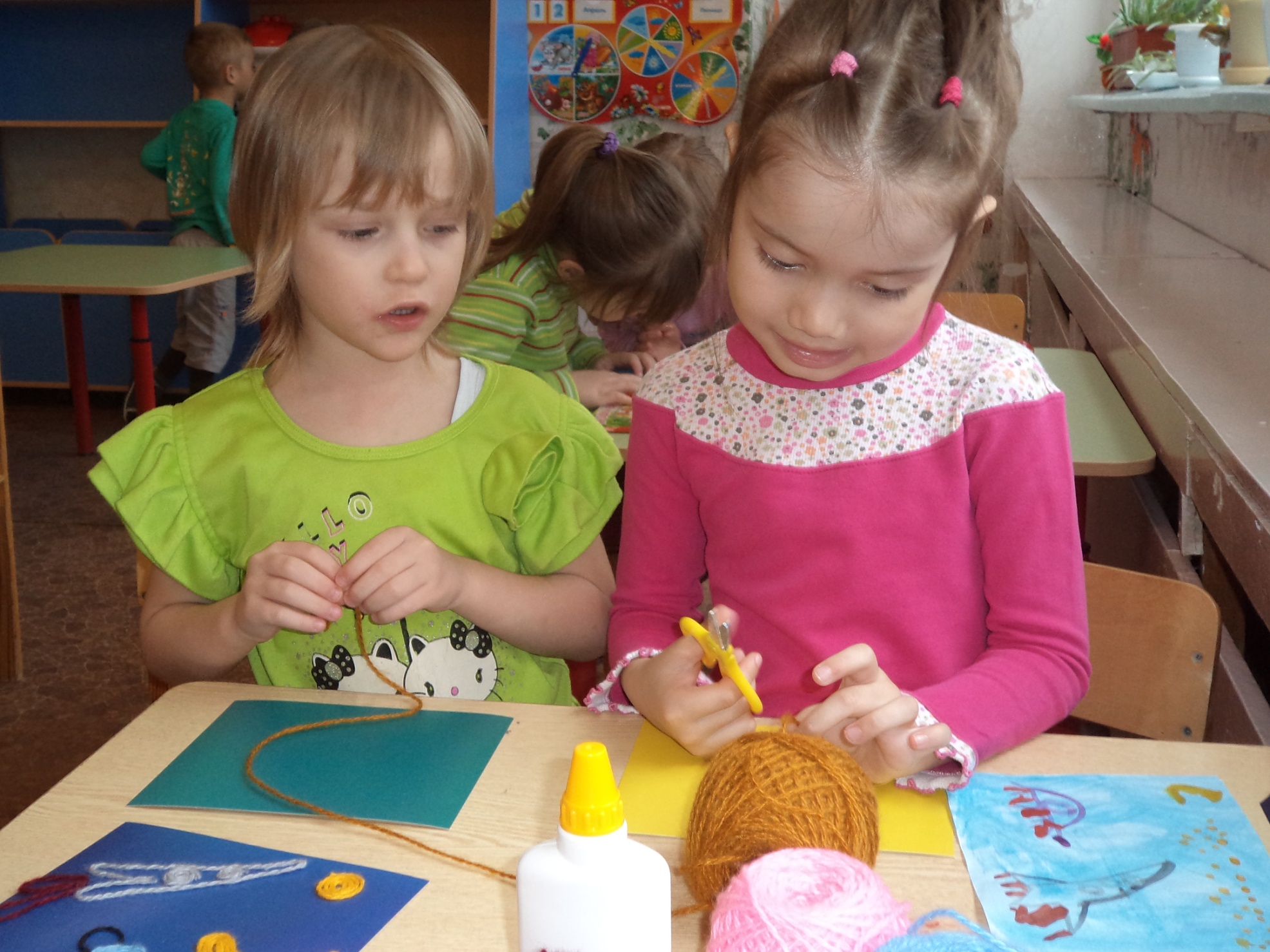 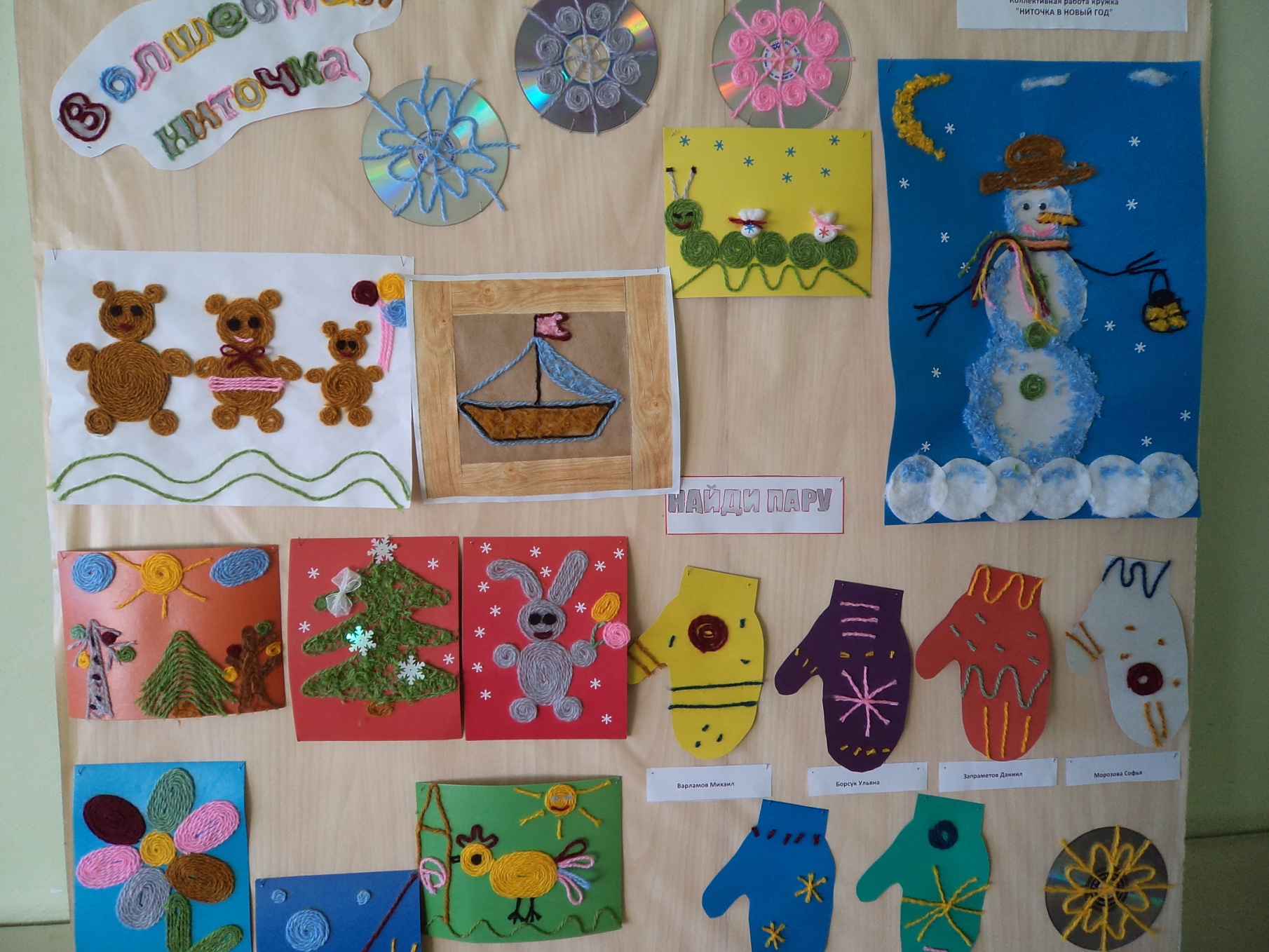 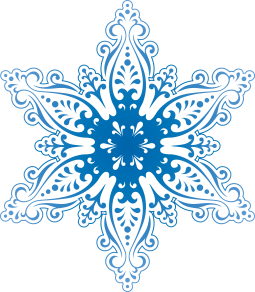 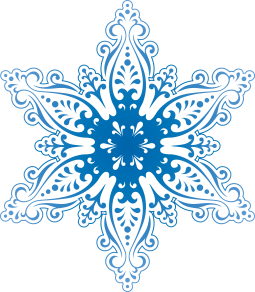 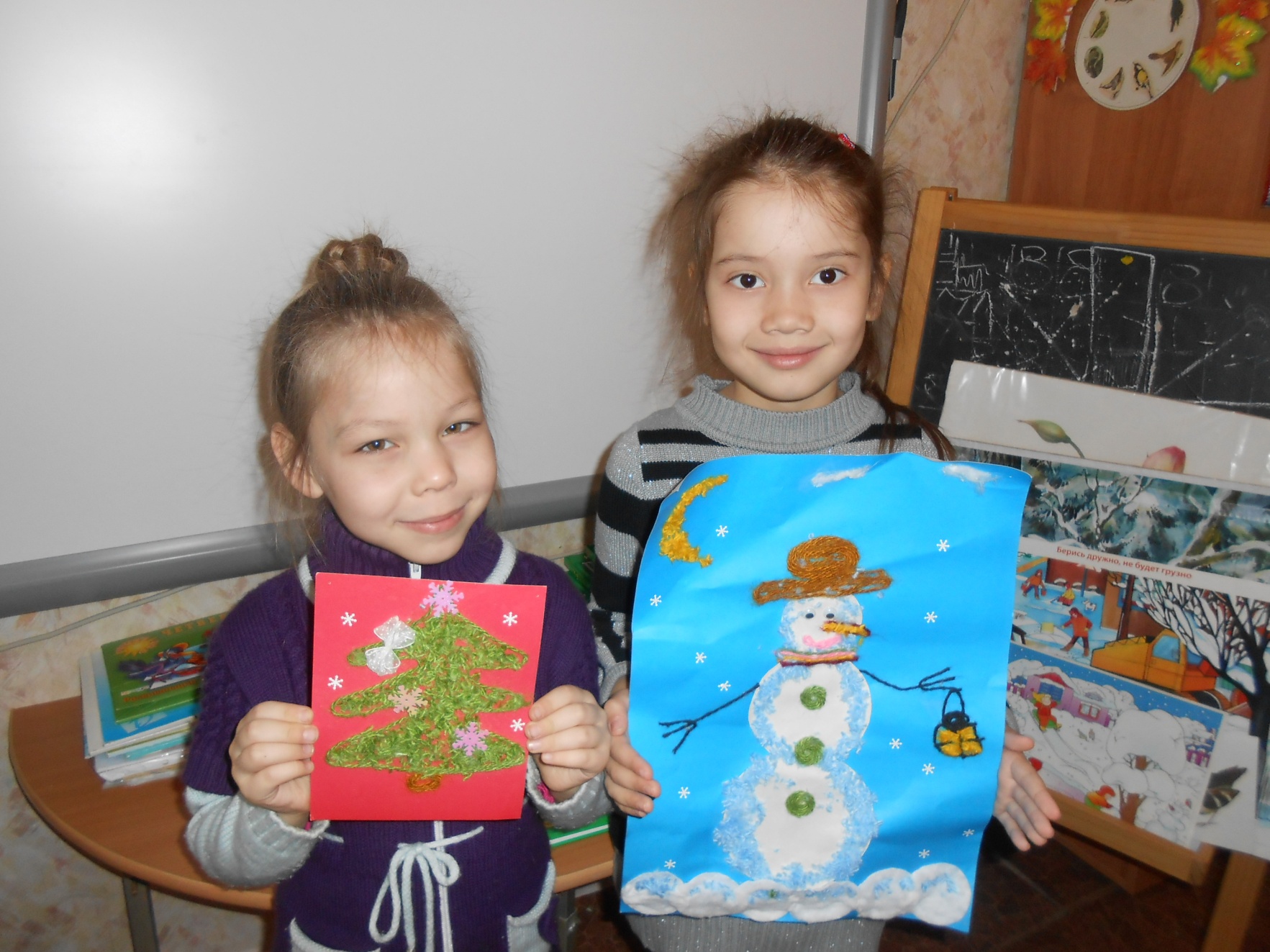 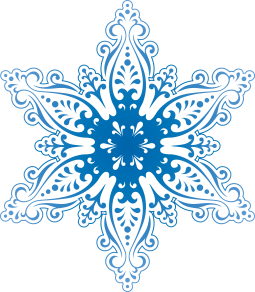 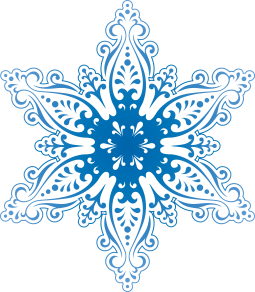 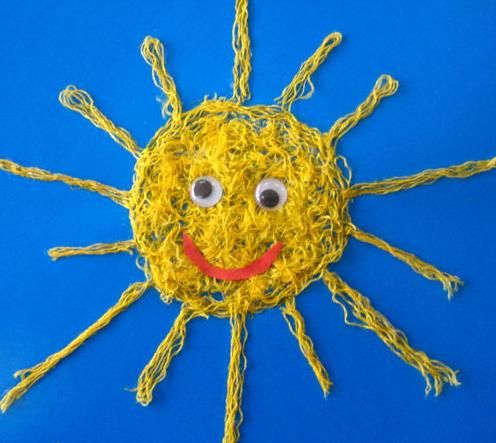 Рецензия 
на авторскую дополнительную образовательную программу 
детского объединения «Волшебная нить», Щербининой М.Ф.,  воспитателя
СП ГБОУ СОШ № 1 с.Большая Черниговка – Детский сад «Светлячок».
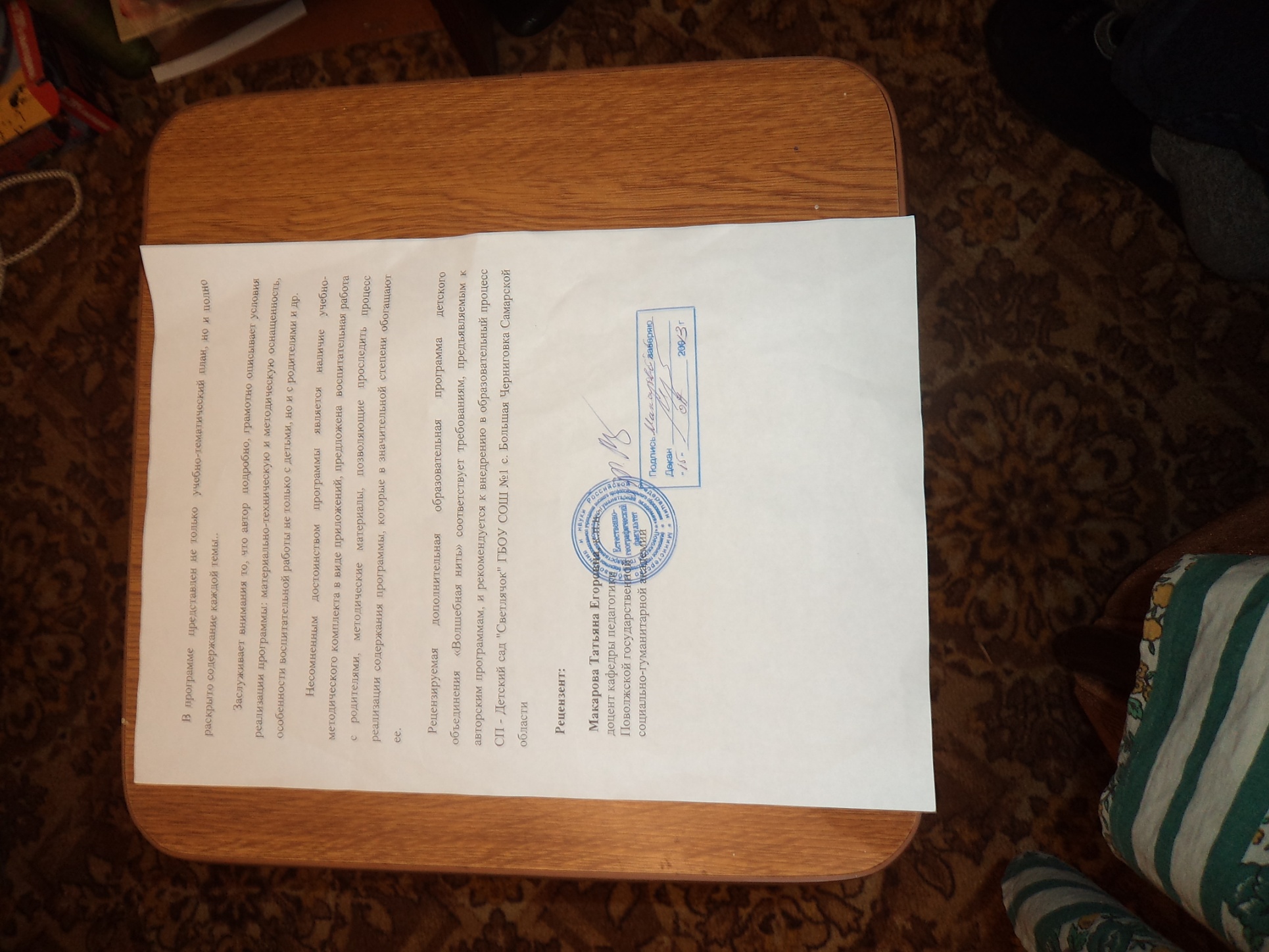 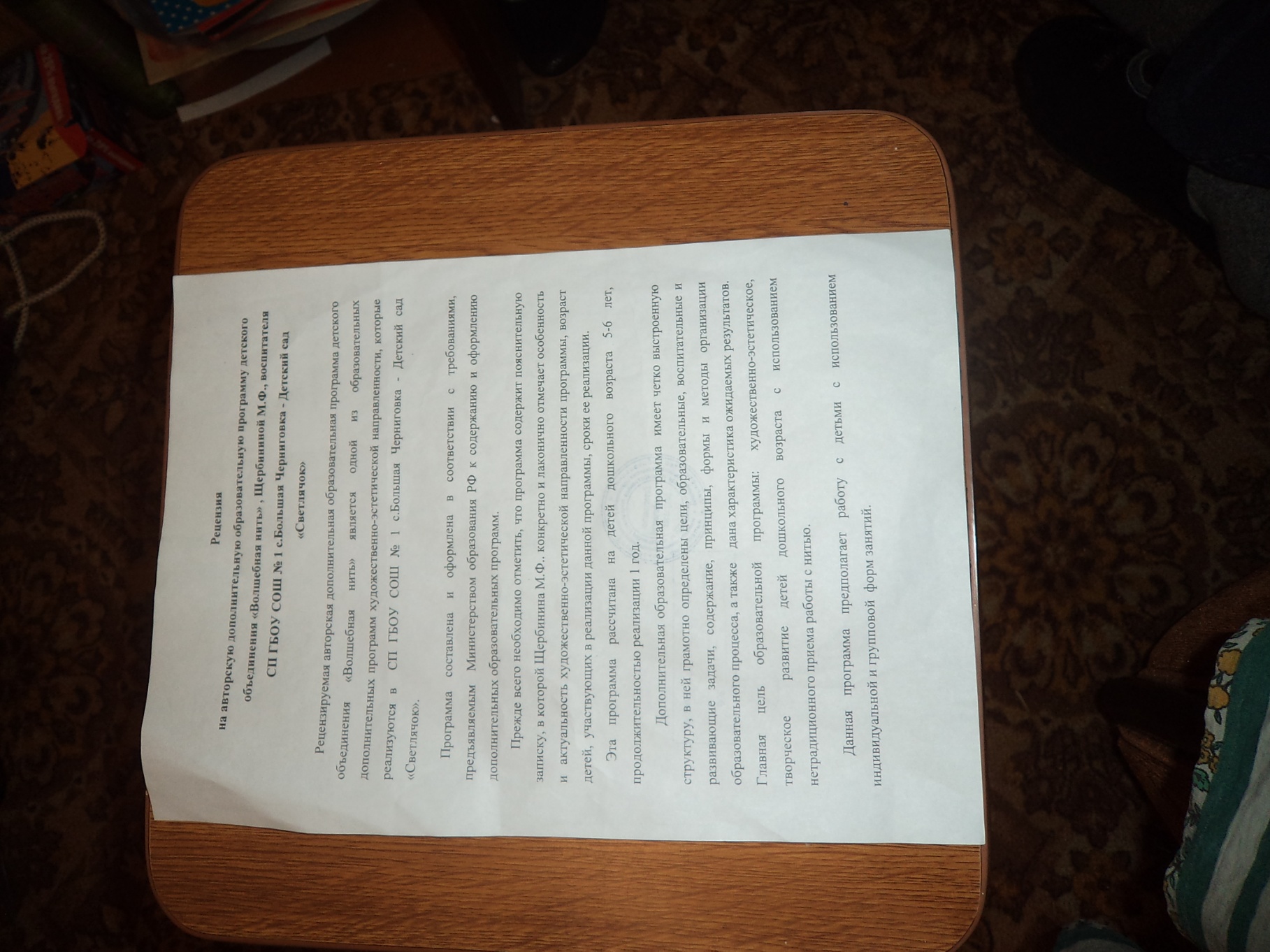 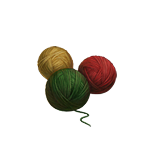 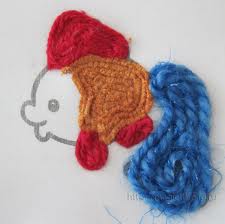 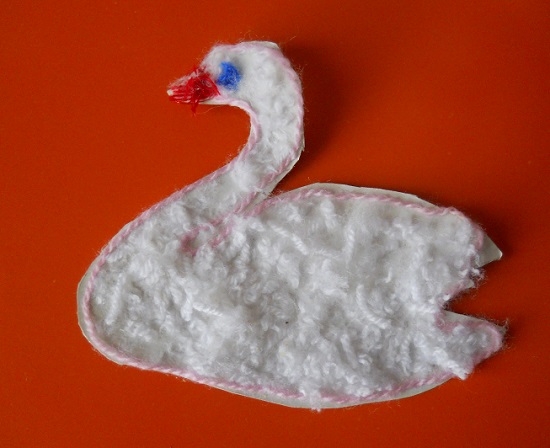 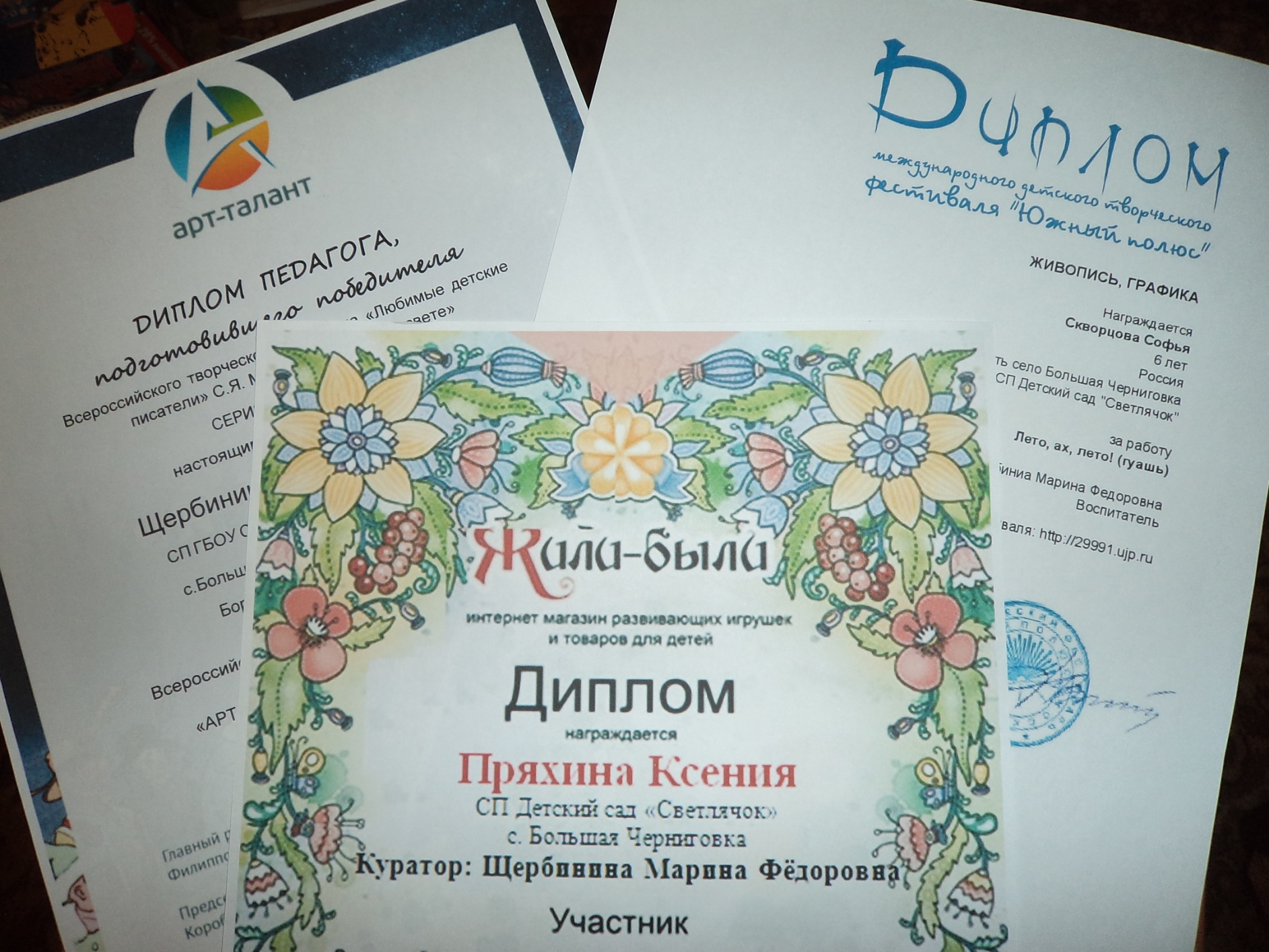 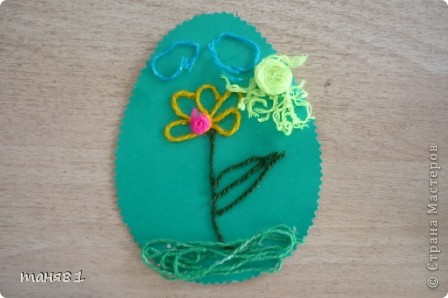 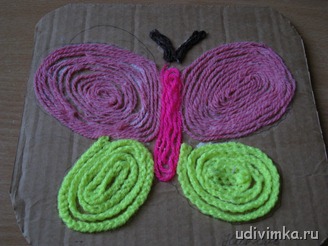 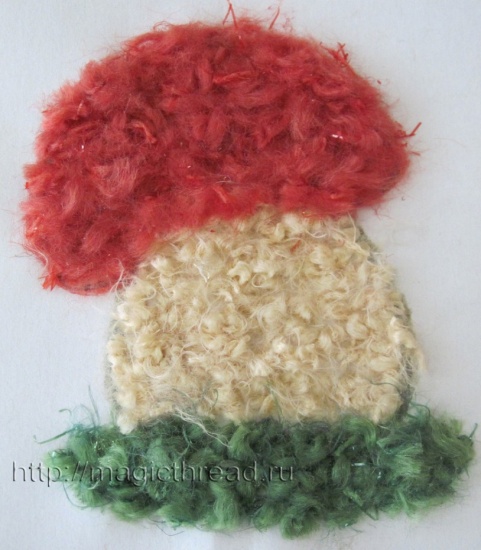 Нитка  нужна и интересна современным детям, поскольку открывает новые возможности для деятельности - нитка учит, забавляет и рукодельничает.
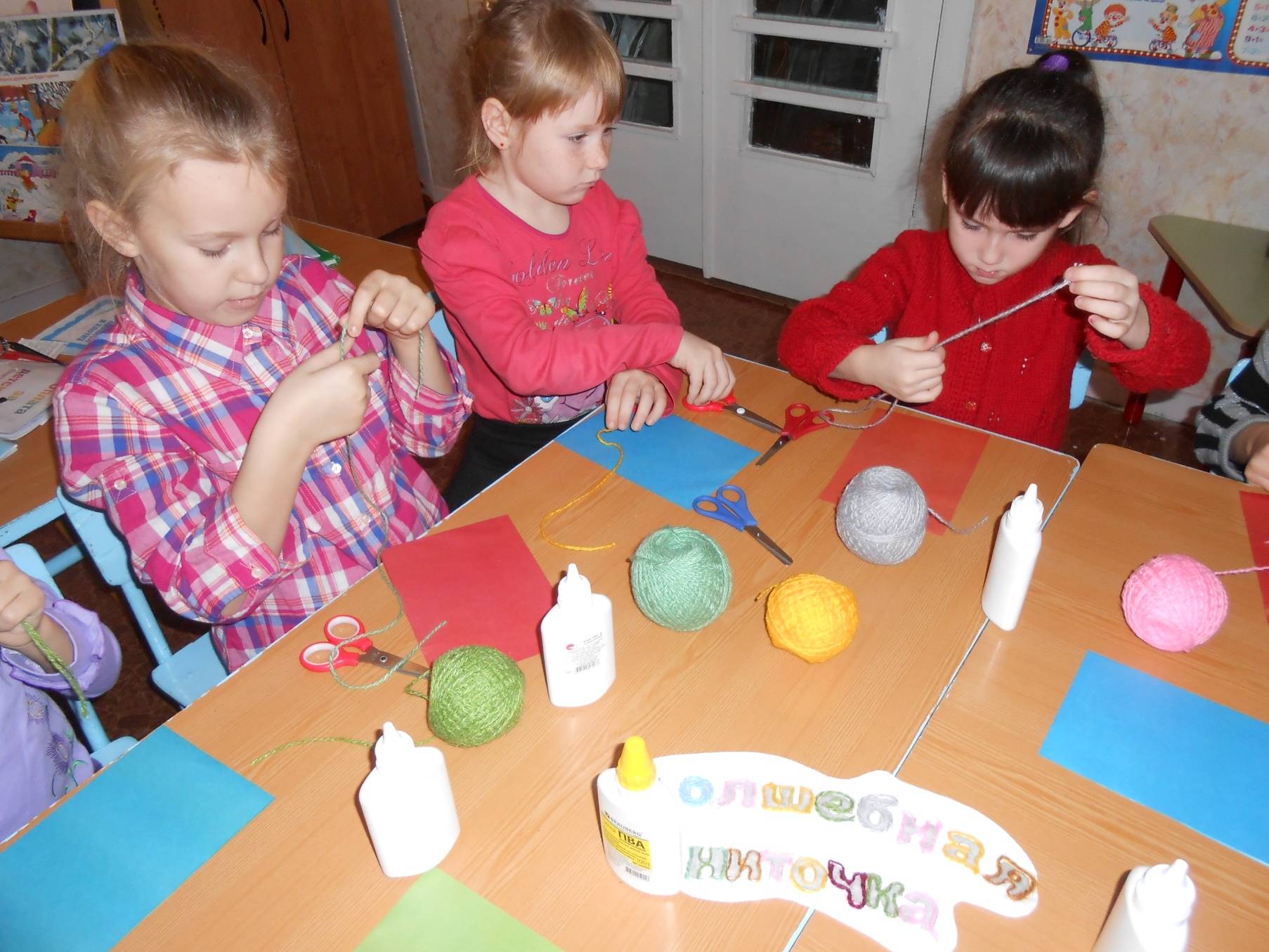 Спасибо
за 
Внимание
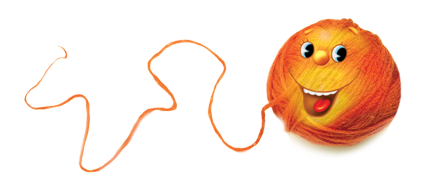 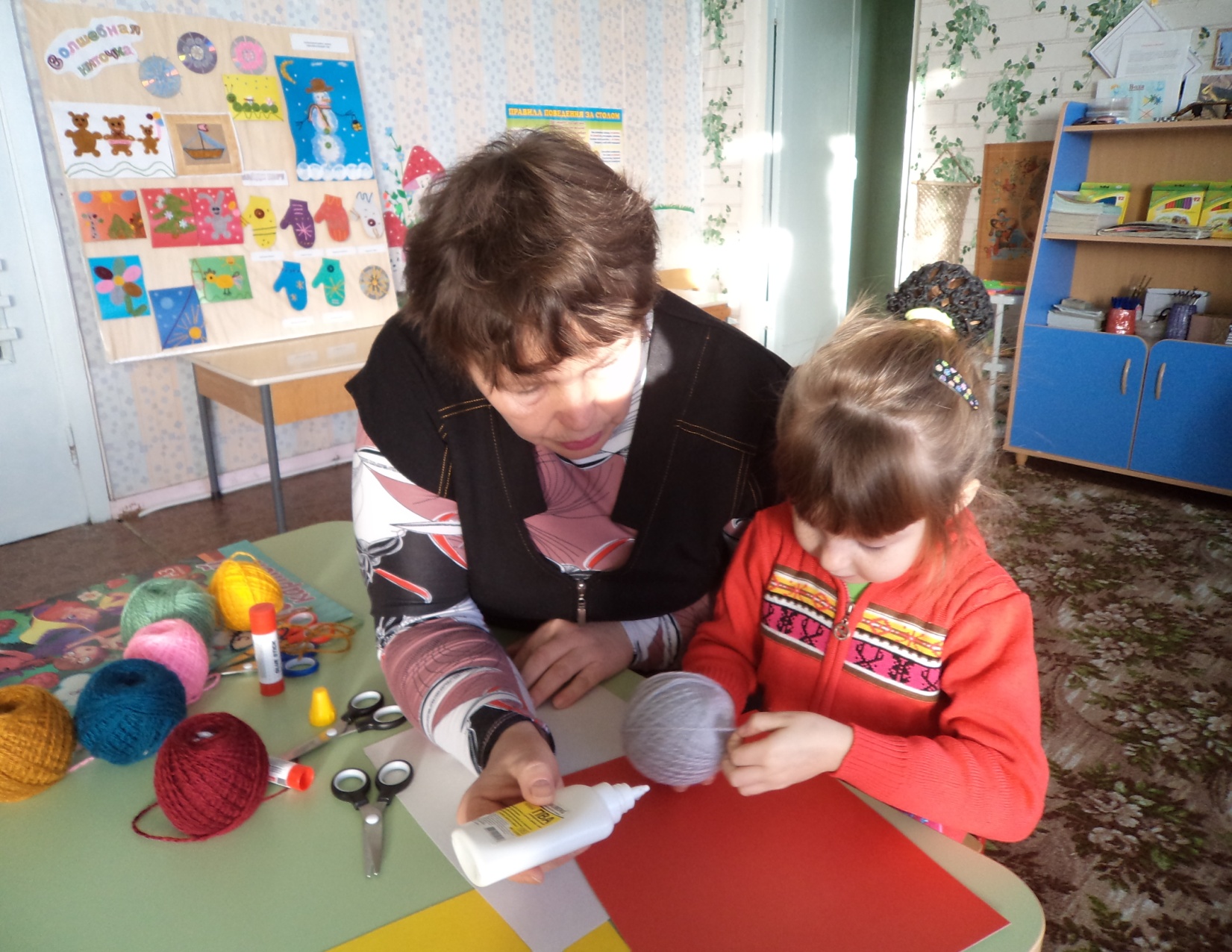 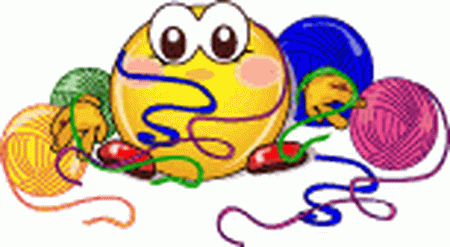 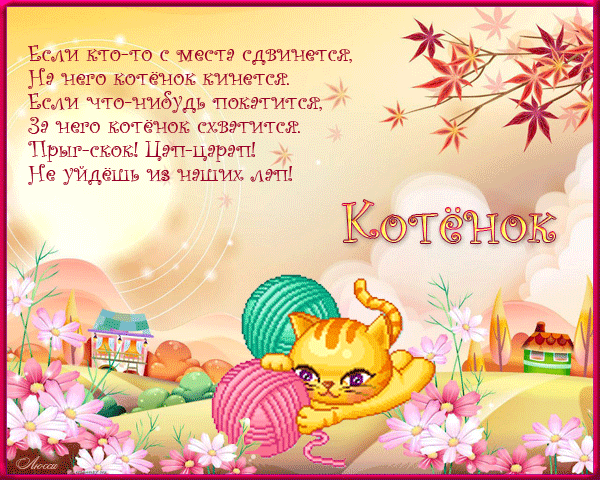 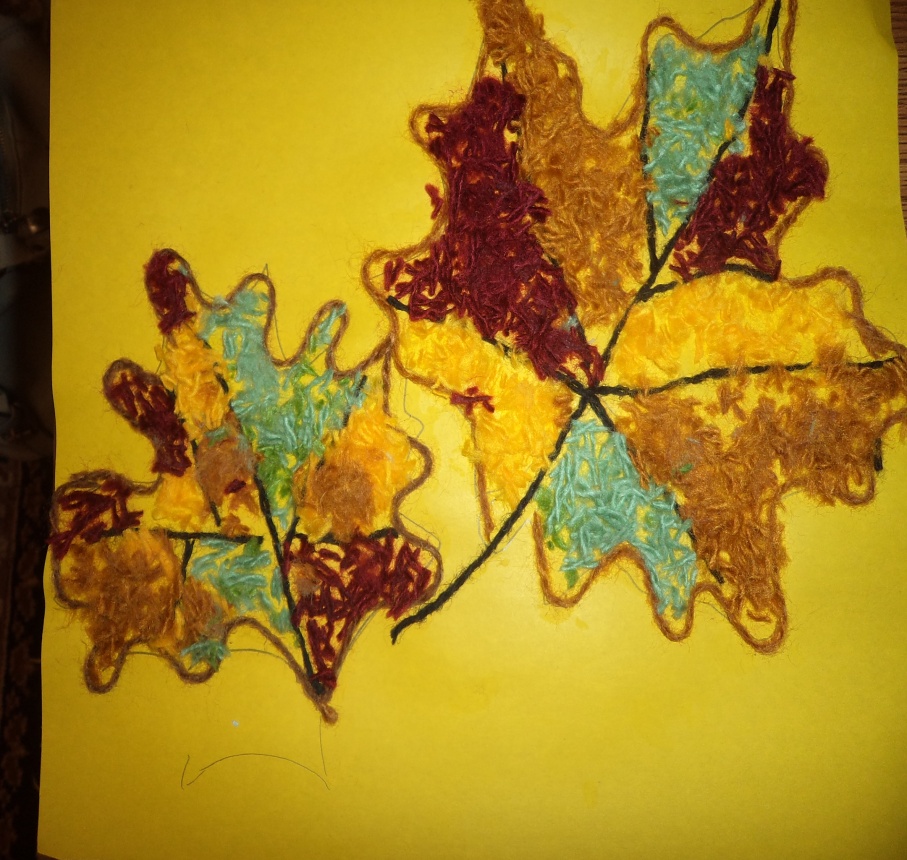